Inborn Error Of Metabolism
-Supervised By : Dr . Randa AL-Qaisi

-Presented By :

Rand Mbaidin                                Dina Haddad
Leen Mbaidin                                 Nader Hourani
Yazeed AL-Qsous                           Michel Rabadi
CONTENT
Definition
Jordan National newborn screening  program
WHEN TO SUSPECT ?
Laboratory and clinical findings suggest IEM 
Emergency management
DDX 
Classification
CHO  IEM
PROTEIN IEM
LIPID IEM 
MITOCHANDRIAL IEM
DEFENTION
A group of Genetic metabolic disorders result from the deficiency (or overactivity) of an enzyme, its cofactors, or biochemical transporters that lead to the deficiency of a required metabolite, the buildup of a toxic compound, or a combination of both processes
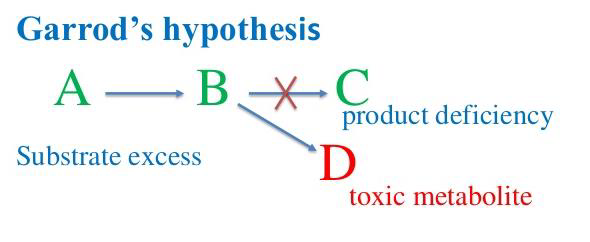 Individually rare. However, accounts for 20% of diagnosis in sick full term infants
Non-specific presenting symptoms
Requires high index of suspicion
Many are treatable with early recognition
Common in certain populations
Detailed knowledge of biochemical pathways is NOT necessary to treat patients during the initial evaluation
Even in cases of early neonatal death, diagnosis is important for family planning.
JORDAN NATIONAL NEWBORN SCREENING PROGRAM
According to Jordan national new born screening program 
It Covers only 3 diseases :
1-  PKU
2- HYPOTHYRODISM
3- G6PD
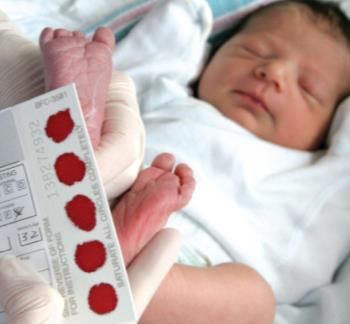 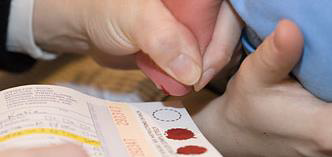 WHEN TO SUSPECT ?
Normal infant at birth (usually term)
Illness presentation within first 48 hours of age

FAMILY HISTORY                                                         
Neonatal death of unclear etiology
History of child with neurologic deterioration 
History of multiple miscarriages
Consanguinity

CLINICAL PRESENTATION
Poor oral intake &/or vomiting
Lethargy coma, seizures, changes in tone or reflexes
Hepatosplenomegaly, dysmorphic features
Cataracts
But the confirmatory test is : DNA test or enzyme measurements in tissue of the affected organ If the diagnosis not established, I need to make metabolic challenge + exercise testing.
LAB FINDINGS
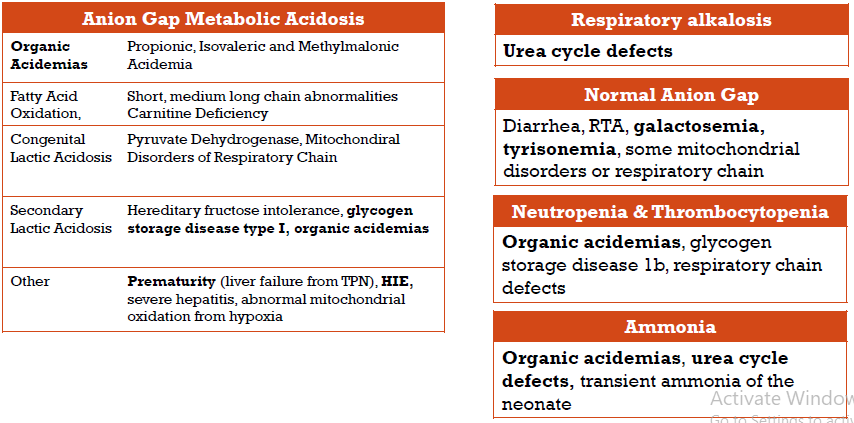 EMERGENCY MANGMENT
1.Stop all enteral feeds to eliminate protein, galactose and fructose
2.Change IV fluids to D10 to deliver GIR 8-10 mg/kg/min.
*Even if insulin is required to maintain blood glucose
3.Treat any significant acidosis (pH <7.22)
4.Eliminate toxic metabolites
*Ammonia < 500 μM/L → Sodium Benzoate OR Phenyl acetate
*Ammonia > 500 μM/L → Hemodialysis
5.Consult Genetics
Primary Evaluation
Send the following laboratory test…
CBC with differential
(neutropenia or thrombocytopenia 
Electrolytes and arterial blood gas (acidosis alkalosis, increased anion gap)
Glucose assess presence or absence of ketones
Plasma ammonia concentration*
Lactate and pyruvate concentrations with ratio of lactate to pyruvate
Liver function tests
Urine ketones
Check newborn screen, if available
Geneticist will likely recommend:
Secondary evaluation 
Plasma amino acid analysis
Urine organic acid analysis
Plasma carnitine and acylcarnitine
Plasma uric acid
CSF amino acid analysis
Peroxisomal function test
The Daunting Differential List:
Transient Hyperammonemia of Newborn
Inborn Errors of Metabolism with hypoglycemia:
Galactosemia (classical & nonclassical)
HFI
Glycogen storage disease (1 and 3)
Disorder of fatty oxidation (mcad, primary carnitine deficiency)
Organic acidemia 
Urea cycle defect 
Mitochondrial disorders
Perixosomal disorder 
Zellweger syndrome 
Adrenoleukodystrophy
Lysosomal Storage disease 
Sphingolipidoses(Goucher disease, Nieman pick disease, Tay Sach disease, fabry disease)
Mucopolysaccharidosis (hurler ,hunter, morquio)
Amino acid metabolism Disorders 
Phenylketonuria 
Tyrosinemia 
Homocystinuria 
Maple syrup urine disease 
Purine metabolism (lesch nyhan Syndrome )
Transient Hyperammonemia of Newborn:
Markedly high NH4 in an infant less than 24 HOL, or first 1-2 DOL before protein intake occurs.
Often in context of large, premature infant with symptomatic pulmonary disease.
Very sick infant. 
Unknown precipitant, unknown etiology (possible slow delayed urea cycle initiation), with potential for severe sequelae (20-30% death, 30-40% abnl devo) if not treated. 
Does not recur after being treated.
[Speaker Notes: DOL day of life]
Approach to Hypoglycemia
DEFINITION OF HYPOGLYCEMIA
For diagnostic purposes, we define hypoglycemia as a plasma glucose value of ≤70mg/dL  regardless of age
CLINICAL FEATURES
In infants
 the signs of hypoglycemia are frequently nonspecific.
The signs of hypoglycemia include irritability, jitteriness, feeding problems, lethargy, cyanosis, tachypnea, and hypothermia.
 These signs are not specific for hypoglycemia and may be early manifestations of a number of other disorders, including septicemia, congenital heart disease, ventricular hemorrhage, and respiratory distress syndrome. Infants are at greatest risk for hypoglycemia during the first few days of life.
IMMEDIATE MANAGEMENT
obtaining critical samples and administering parenteral glucose. 
Critical samples
Blood  : should be performed immediately include:
Measurement of key substrates: plasma glucose, FFAs, ß-hydroxybutyrate, lactate, total and free carnitine , and acylcarnitines
Measurement of glucoregulatory hormones: plasma insulin, C-peptide, cortisol, and growth hormone
Other tests :
Serum electrolytes (for calculation of the anion gap)
Liver function tests
Ammonia
Toxicology studies (salicylate, ethanol, sulfonylurea)
Metabolic screening for some disorders.
Urine  — the first voided urine should be collected. A sample should be tested for ketones (if plasma ketones are not available) and reducing substances.
 The presence of non-glucose reducing substances in the urine suggests galactosemia or hereditary fructose intolerance
Glucose therapy

Oral therapy  — If the patient is conscious and able to drink and swallow safely, a rapidly-absorbed carbohydrate (eg, glucose tablets, glucose gel, table sugar, fruit juice, or honey) should be given by mouth. Administer 0.3 grams/kg (10 to 20 grams) of a rapidly-absorbed carbohydrate. This process may be repeated in 10 to 15 minutes. However, if the hypoglycemia does not improve within 15 to 30 minutes, parenteral glucose must be seriously considered and is recommended.



Intravenous therapy  — Infants and children with altered consciousness and/or who are unable to safely a swallow rapidly absorbed carbohydrate should be treated with intravenous (IV) dextrose
Initial bolus of dextrose, 0.25 grams/kg of body weight. This is usually achieved with 2.5 mL/kg  dextrose 10 % solution, since extravasation of higher concentrations of glucose will lead to severe tissue damage. The bolus should be administered slowly (2 to 3 mL/min), regardless of age. 
After the bolus, plasma glucose should be maintained by an infusion of dextrose at 6 to 9 mg/kg per minute. The rate of glucose infusion (mg/kg per minute) can be calculated as follows:Rate of infusion (mg/kg per min) = (Percent dextrose in solution x 10 x rate of infusion [mL per hr]) ÷ (60 x weight [kg])
Glucagon  — If IV access is not readily available and the patient is unable to safely swallow a rapidly absorbed carbohydrate, given intramuscularly or subcutaneously (0.03 mg/kg up to a maximum of 1 mg). Glucagon is generally effective for initial treatment of hypoglycemia caused by hyperinsulinemia (eg, in a patient with diabetes treated with exogenous insulin). The response is frequently transient. Thus, if the hyperinsulinemia persists, repeated administration of glucose and/or glucagon may be required. 


Monitoring  — During the initial treatment phase, the plasma glucose should be monitored every 30 to 60 minutes and the dextrose infusion adjusted accordingly, until a stable plasma glucose concentration between 70 and 120 mg/dL (3.9 to 6.7 mmol/L) is attained. Thereafter, plasma glucose should be monitored every two to four hours. 
Hyperinsulinemia is suggested when rates of glucose infusion greater than 6 to 10 mg/kg per minute are necessary to maintain normal plasma glucose concentrations.
DIAGNOSTIC EVALUATION
History  
 
Past medical history  — The perinatal history should include the birth weight, gestational age, and whether the child had hypoglycemic symptoms at birth or in the neonatal period. 
Age at onset  — What was the age at the onset of symptoms? Inborn errors of metabolism and congenital hormone deficiencies usually present in the neonatal period or the first two years of life; 
ketotic hypoglycemia, isolated growth hormone deficiency, and cortisol deficiency are usually present after 1 year of age. 
Ingestion toxic material should be considered in children who present as toddlers and young children. 
Dietary factors  — The details of the acute event should include information about the child's dietary intake before the event. Did acute illness prevent the child from achieving adequate carbohydrate intake? Was the child in the fed or fasting condition at the time of hypoglycemia? 
Symptoms after ingestion of milk products or fructose may indicate galactosemia or hereditary fructose intolerance, respectively.
Children who have hereditary defects of amino acid or organic acid metabolism may develop hypoglycemia shortly after the ingestion of protein. 
Was there a history of ingestion, or opportunity for ingestion of alcohol, oral hypoglycemic agents, aspirin , beta blockers, or quinine (all of which can cause hypoglycemia in children)?
Physical examination  —
The child's weight and length or height should be measured and plotted on an appropriate growth chart 
Short stature may indicate hypopituitarism or growth hormone deficiency.
 Disorders of amino acid, organic acid, and carbohydrate metabolism are usually associated with failure to thrive 
whereas children with fatty acid oxidation disorders typically have normal growth. 
Children who are underweight for age may be at risk for ketotic hypoglycemia 
poor weight gain also may be caused by hypopituitarism and ACTH unresponsiveness 
Midline facial defects (eg, a single central incisor, optic nerve hypoplasia, cleft lip or palate) and microphallus or undescended testicles in boys may indicate hypopituitarism and/or growth hormone deficiency. 
Macrosomia, hepatosplenomegaly, and umbilical hernia may indicate Beckwith-Wiedemann syndrome 
 whereas hepatomegaly and hypotonia may indicate a glycogen storage disease, defects in gluconeogenesis, galactosemia, or hereditary fructose intolerance  
Hyperventilation may be a clue to metabolic acidosis from an inborn error of metabolism
Hyperpigmentation may be a clue to adrenal insufficiency.
INTERPRETATION OF RESULTS
beta-hydroxybutyrate
AAPPRPIATE KETOSIS
INAPRROPIATE KETOSIS
mild or moderate
Appropriate ketosis

 indicates that the child is able to mobilize FFAs and use them for ketone body formation. 
+Diagnostic considerations in these children include  :
* normal fasting response 
* ketotic hypoglycemia
* growth hormone and/or cortisol deficiency  .
* some disorders of fatty acid oxidation, and disorders of amino and organic acids.
 The measurement of qualitative urine organic acids and the presence or absence of hepatomegaly can help to distinguish among these possibilities.
Inappropriate ketosis

 indicates that FFAs are not being mobilized appropriately or cannot be used for ketone body formation. These findings suggest hyperinsulinism or fatty acid oxidation defects, respectively.
Hyperinsulinemia is the primary diagnostic consideration. A glycemic response (>20 to 30 mg/dL) to glucagon at the time of hypoglycemia would further strengthen this possibility. Elevated plasma insulin concentration confirms hyperinsulinemia, but clear and unequivocal elevation of the plasma insulin concentration is frequently not observed
fatty acid oxidation defects, the plasma FFA concentrations may be very high (>1800 mM) in the face of relatively modest ketonemia, and very low or undetectable plasma insulin concentrations. 

Children with glycogen storage disease type I (GSD I, glucose-6-phosphatase deficiency, von Gierke disease). Clinical features of glucose-6-phosphatase deficiency include profound hepatomegaly (except in the newborn), hypertriglyceremia, and failure to generate a clear glycemic response.
CLASSIFICATION
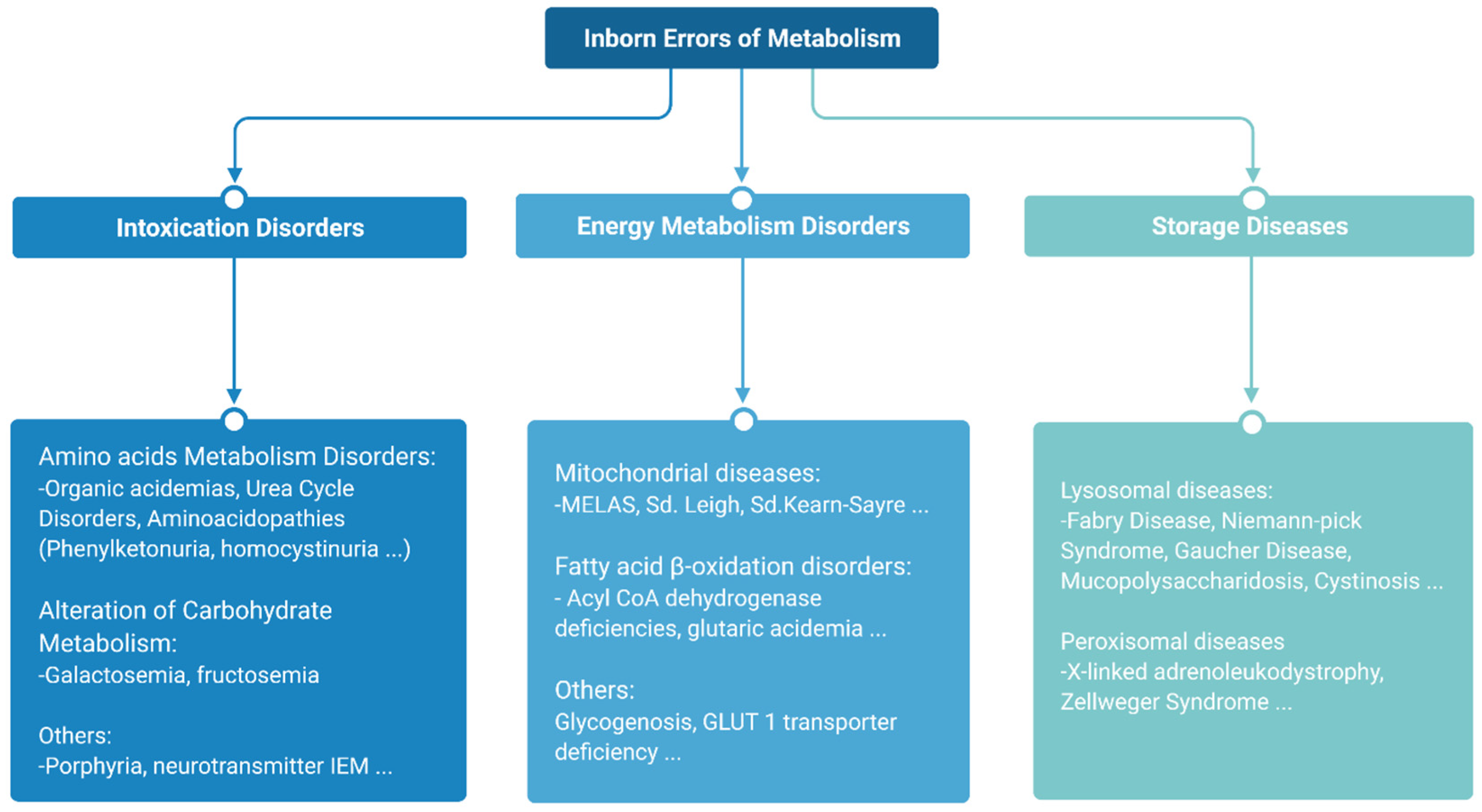 Classification
Macro-nutrients disorders
Carbohydrates
Glycogen storage diseases
Galactosemia
Disorders of fructose metabolism
Proteins
Amino acid metabolism disorders
Urea cycle disorders
Orotic aciduria
Lipids
Fatty acid metabolism disorders
Micro-nutrients disorders
Peroxisomal disorders
Zellweger Syndrome
Refsum Disease
Adrenoleukodystrophy
Lysosomal Storage Diseases
Sphingolipidoses
Mucopolysaccharidoses
Mucolipidosis
Inborn errors of carbohydrate metabolism
1) Glycogen storage disorders
Type I (von Gierke disease)
Type II (Pompe disease)
Type III (Cori disease)
Type IV (Andersen disease)
Type V (McArdle disease)
Type VI (Hers disease)
2) Galactosemia
Galactokinase deficiency
Classic galactosemia
Uridine diphosphate galactose-4-epimerase deficiency
3) Disorders of fructose metabolism
Hereditary fructose intolerance
Essential fructosuria
1) GALCTOSEMIA
Galactosemia denotes the elevated level of galactose in the blood and is found in 3 distinct inborn errors of galactose metabolism in 1 of the following enzymes:
1) galactose-1-phosphate uridyltransferase.
2) galactokinase.
3) uridine diphosphate galactose-4-epimerase.
 
−The term galactosemia, although adequate for the deficiencies in any of these disorders, generally designates the transferase deficiency
►Galactose-1-Phosphate Uridyl Transferase deficiency galactocemia:

●Two forms of deficiency: complete(classical galactosemia) vs partial (asymptomatic)
● Classical galactosemia:
-Onset: 2nd half of the 1st week of life.
-Incidence:60,000 live births.

● The newborn infant receives high amounts of lactose (up to 40% in breast milk and certain formulas). Without the transferase enzyme, the infant is unable to metabolize galactose-1-phosphate, the accumulation of which results in injury to kidney, liver, and brain.

● This injury may begin prenatally in the affected fetus by trans placenta galactose derived from the diet of the heterozygous mother OR by endogenous production of galactose in the fetus.
● The diagnosis of uridyl transferase deficiency should be considered in new born or young infants with any of the following features within a few days or weeks after birth: 

-Vomiting /diarrhea after feeding 
-jaundice 
-irritability 
-hepatomegaly
-hypoglycemia
-seizures
-feeding difficulty 
-poor weight gain 
- Recurrent neonatal sepsis .##
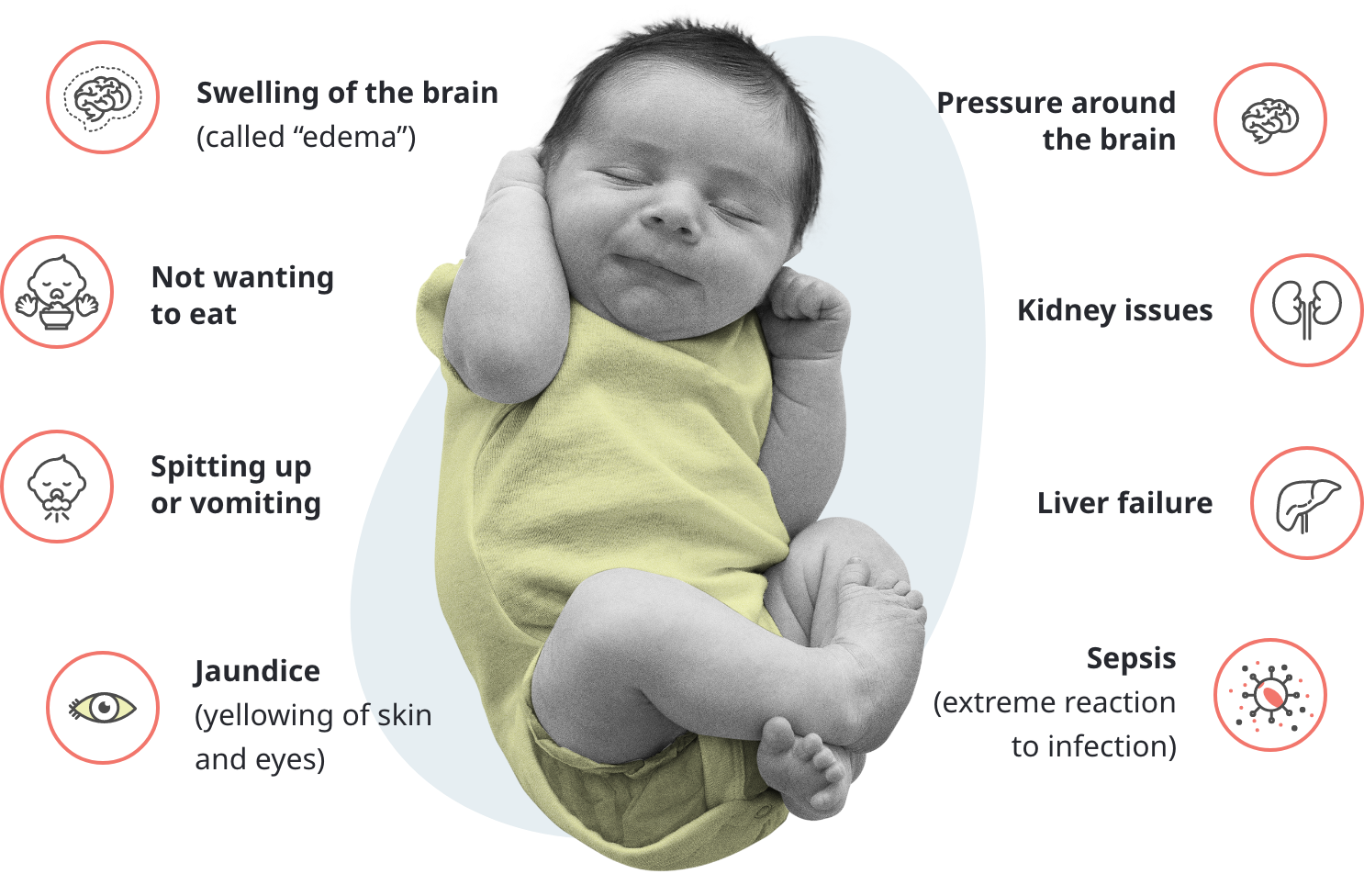 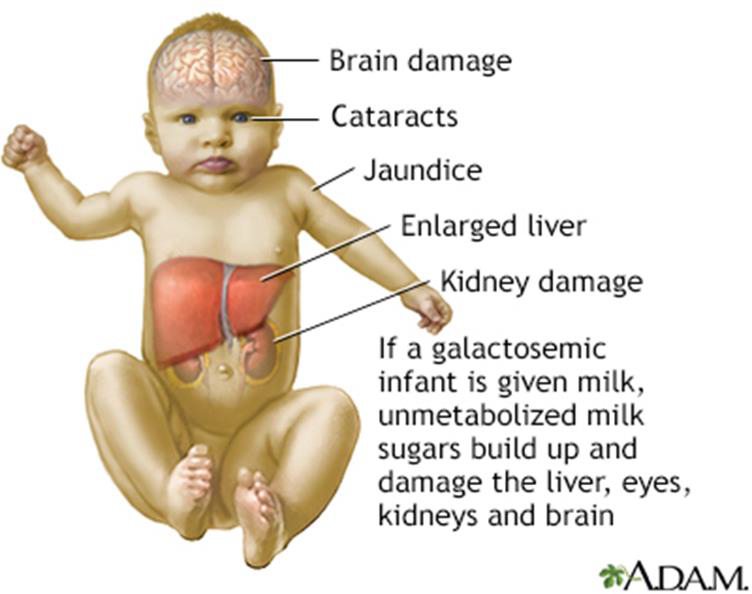 ● Untreated children may show nuclear cataracts, vitreous hemorrhage, hepatic failure, cirrhosis, ascites, spleenomegaly, or intellectual disability.
● Patients with galactosemia are at increased risk for Escherichia coli neonatal sepsis.
● Diagnosis: 
– Urinary Reducing substances : Detect galactose in several specimens of urine. (initial testing ). 
*But the confirmatory test is:
-Direct enzyme assays using RBCs.
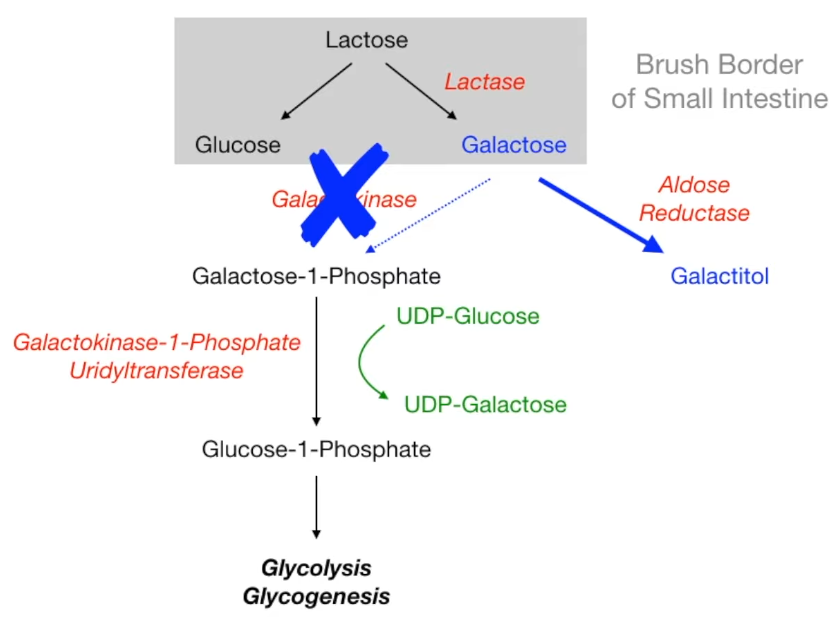 Galactokinase deficiency:
● The deficient enzyme is galactokinase, which normally catalyzes the phosphorylation of galactose. 

● The principal metabolites accumulated are galactose and galactitol. 
● Cataracts are usually the sole manifestation of galactokinase deficiency; pseudotumor cerebri is a rare complication.

# The affected infant is otherwise asymptomatic.
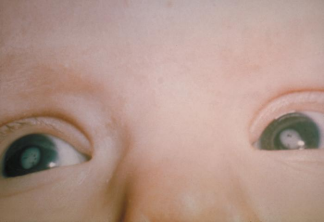 ● Diagnosis : absence of the galactokinase activity in erythrocyte or fibroblast.

● Treatment:
-All galactose-containing foods should be removed from the diet on initial suspicion of galactosemia. Various non–lactose-containing milk substitutes are available (casein hydrolysates, soybean-based formula ,LF formula). 
-Elimination of galactose from the diet along with adequate calcium supplementation reverses growth failure ,renal and hepatic dysfunction. 
-Cataracts regress, and most patients have no vision impairment .
2) Inherited Fructose Intolerance:
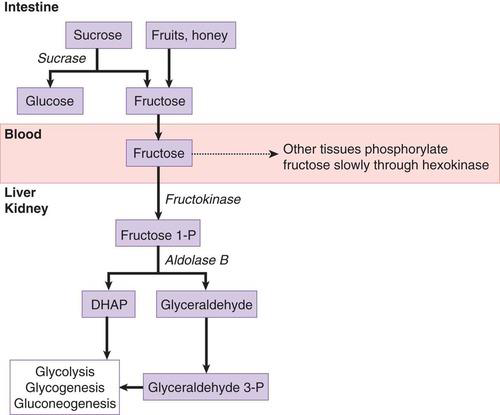 ● Hereditary fructose intolerance, AR, in many ways, is analogous to galactosemia. 

● When fructose, sucrose, or sorbitol is ingested, deficiency of fructose-1,6-bisphosphate aldolase B leads to the intracellular accumulation of fructose-1-phosphate.
Essential Fructosuria
HFI
3)Glycogen Storage Disorders:
Glycogenesis and Glycogenolysis
Post-Prandial :
Glycogenolysis
Gluconeogenesis
Fasting state(glucose ):
Glycogenolysis
Gluconeogenesis
3)Glycogen Storage Disorders:
Some have no Hypoglycemia
-Only affect muscles

1-McArdle’s Disease (type V)
2-Pompe’s Disease (type II)
Hypoglycemia seen in others

1-Von Gierke’s Disease (Type I)
2-Cori’s Disease (Type III)
Ketosis
-Absence of glucose during fasting
-Fatty acid breakdown (NOT a fatty acid disorder)
-Ketone synthesis
-Hepatomegaly (Glycogen buildup in liver)
Fasting hypoglycemia
-Hours after eating
-Not in post-prandial period.
Type 1 (von gierke’s disease)
(glucose-6-phosphatase)
-Deficient enzyme: Glucose-6-phosphatase (G6-phosphatase)
−Shortly after birth: Severe life-threatening Hypoglycemia.

−Patients with type I GSD may present in the neonatal period with severe hypoglycemia and lactic acidosis but more often present at 3-4 mo of age with hepatomegaly (elevated liver enzymes), hypoglycemic seizures, or both.
−Affected children often have:
-doll-like face with fat cheeks
-thin extremities and short stature
-Protuberant abdomen that is a consequence of massive hepatomegaly; glucose-6-phosphate accumulation.

-The kidneys are also enlarged, whereas the spleen and heart are not involved.
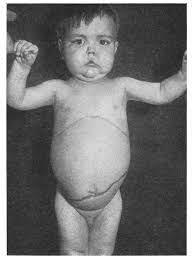 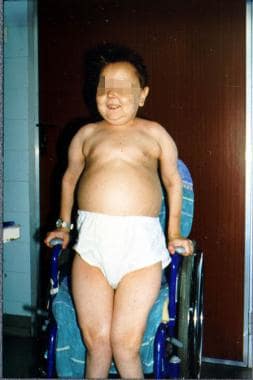 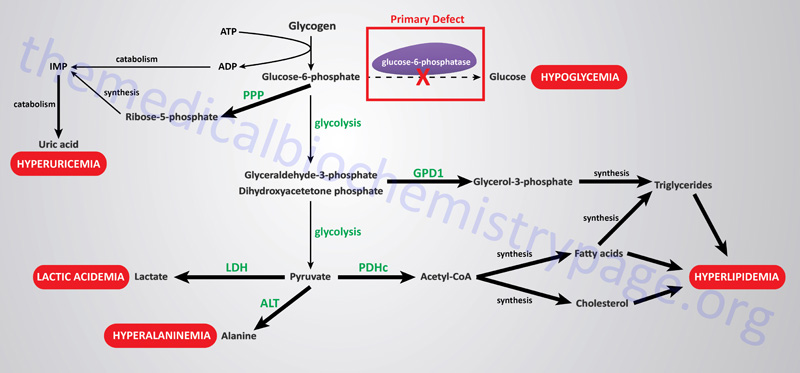 −The biochemical characteristics of type I GSD are:
1-Hypoglycemia which can develop after a short fasting.
2- lactic acidosis& tachypnea.
3- hyperuricemia& hyperlipidemia (fat/protein catabolism); hyperuricemia rarely progresses
to symptomatic gout before puberty
4- Neutropenia.

In newborns: No elevated liver enzymes or hyperlipidemia .
Diagnosis :
-DNA testing .
-Liver Biopsy for glycogen and enzyme assay .
Treatment :
-Fasting avoidance ,continue night time feeding in infancy till the age of 2 years 
-Corn starch .
2) Pompe’s Disease (type II)
Deficient enzyme: Debranching enzyme in lysosomes.
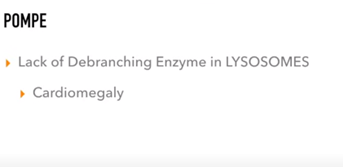 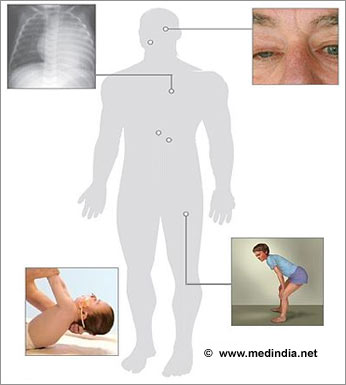 Clinical features : Normal at birth . Then onset of Muscle weakness which lead to Feeding and Breathing difficulties .
Infantile :Hypertrophic cardiomyopathy.
Conduction blocks.
Cardiomegaly.
Macroglossia.
Proximal myopathy – Hypotonia.
● Diagnosis: 
-Enzyme study .

-Echocardiogram :Hypertrophic cardiomyopathy .
 
-↑ CK 
NO Hypoglycemia .
Treatment :
Enzyme replacement therapy .
3) Cori's Disease (Type III)
Deficient enzyme: Debranching alpha-1,6-glucosidase
Clinical features :
Similar to von Gierke disease, but less severe.
Generalized muscle weakness and/or cramps
Possibly cirrhosis (ascites, hepatomegaly, and splenomegaly)
Mild, fasting hypoglycemia and ketosis
Hyperlipidemia
Key point: Gluconeogenesis is intact
-Mild hypoglycemia.
-No lactic acidosis
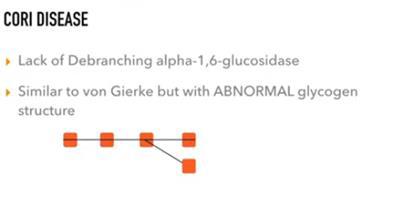 4) Andersen Disease (type IV)
Deficient enzyme: Branching enzyme

Clinical features
Symptoms in early infancy (usually leading to death early in childhood)
Hepatosplenomegaly
5) McArdle’s Disease (type V)
Deficient enzyme: Glycogen phosphorylase in Muscle cells.

Clinical features:
Generalized muscle weakness, exercise intolerance (with a second wind phenomenon)
6)Her’s disease
Deficient enzyme: Glycogen phosphorylase in Hepatic cells.
Clinical features :
Hepatomegaly
Fasting hypoglycemia and ketosis
Hyperlipidemia
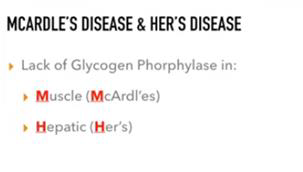 -Diagnosis :
Initial tests: Muscle and/or liver biopsy (depending on the enzyme deficiency): glycogen storage appears as PAS-positive granules
▪ ↑ CPK 
2) Confirmatory test: DNA testing for the gene defects .
3) Additional tests:
 Ischemic forearm test: an important test to evaluate if a patient has a metabolic disorder of muscle function
A sphygmomanometer cuff is tied around the arm and inflated to beyond systolic blood pressure. The patient is then asked to repeatedly form a fist. The cuff is then deflated, and multiple blood samples are taken to measure serum lactate levels.
The normal response to an ischemic exercise test is an increase in the levels of lactate as a result of anaerobic metabolism of glucose.
In the case of GSD type III and type V,, not enough glucose is produced from glycogen. As a result, lactate levels do not rise.
-Mangement :




General:
Most forms of GSD can be managed effectively with dietary therapy (e.g., uncooked corn starch, glucose preparations) with the aim of preventing hypoglycemia and/or muscle symptoms
Food rich in fructose and galactose should be avoided in patients with GSD type I
Definitive therapy:
Enzyme replacement therapy is available for some forms of GSD.

A liver transplant may be required in the case of liver GSD that progress to liver cirrhosis and/or result in poor metabolic control.
-Treatment:
▪Management requires IV glucose administration to achieve close to normal glucose homeostasis. 
▪continuous nasogastric infusion of glucose or oral administration of corn starch.
▪Frequent snacks and meals.
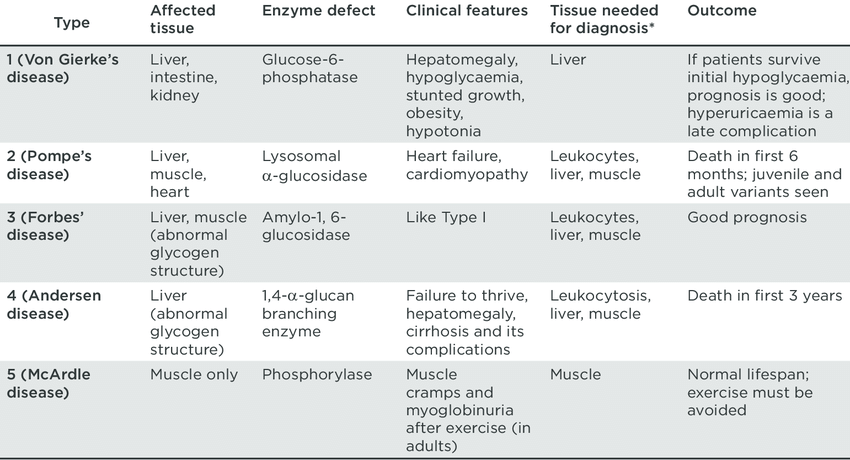 Hypoglycemia
Lactic Acidosis
Ketosis
After Feeding VS Fasting?
aAfter Feeding :
Galctosemia
HFI.
Fasting :
GSD
Inborn errors of protein metabolism
Presented by : Dina Haddad
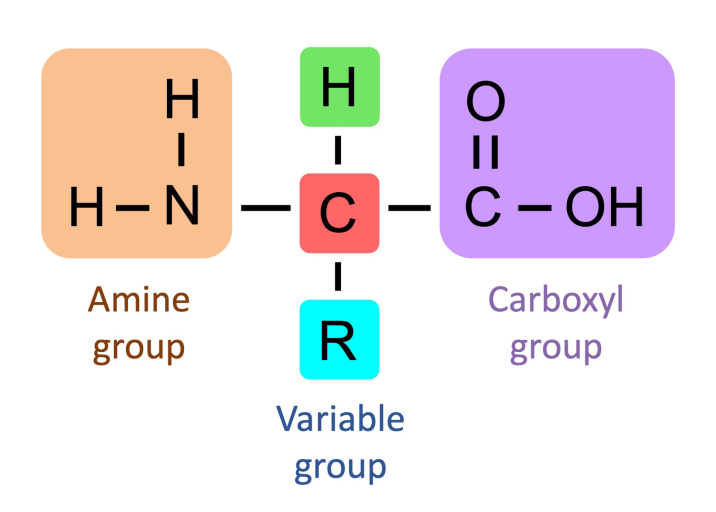 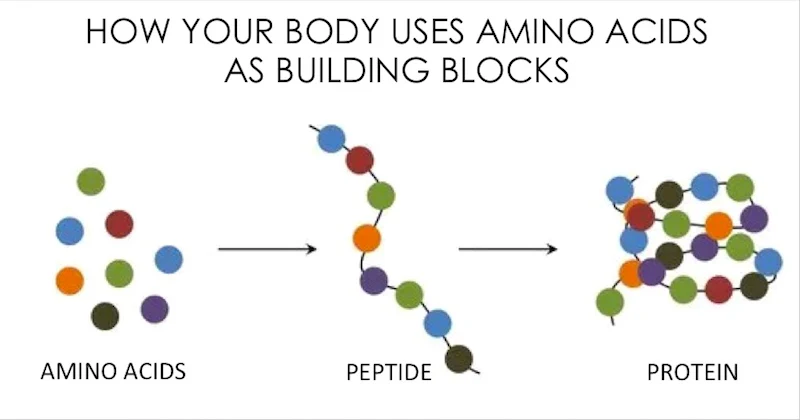 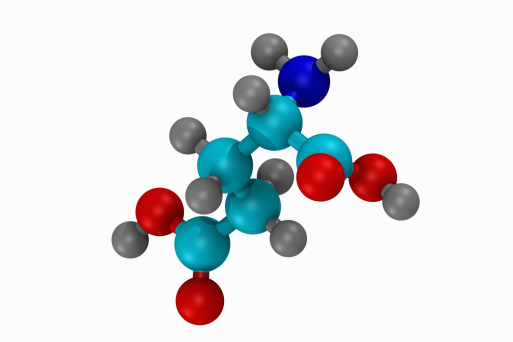 Amino acid metabolism disorders: 

Hartnup disease
Maple syrup urine disease
Phenylketonuria
Alkaptonuria
Homocystinuria
Cystinuria
Organic acidemias
Cystinosis
Histidinemia
Aromatic L-amino acid decarboxylase deficiency
Urea cycle disorders

Ornithine transcarbamylase deficiency (OTC deficiency)
Arginase deficiency
Carbamoyl phosphate synthetase 1 (CPS1) deficiency
N-acetylglutamate synthase deficiency
Orotic aciduria
Catecholamine Synthesis
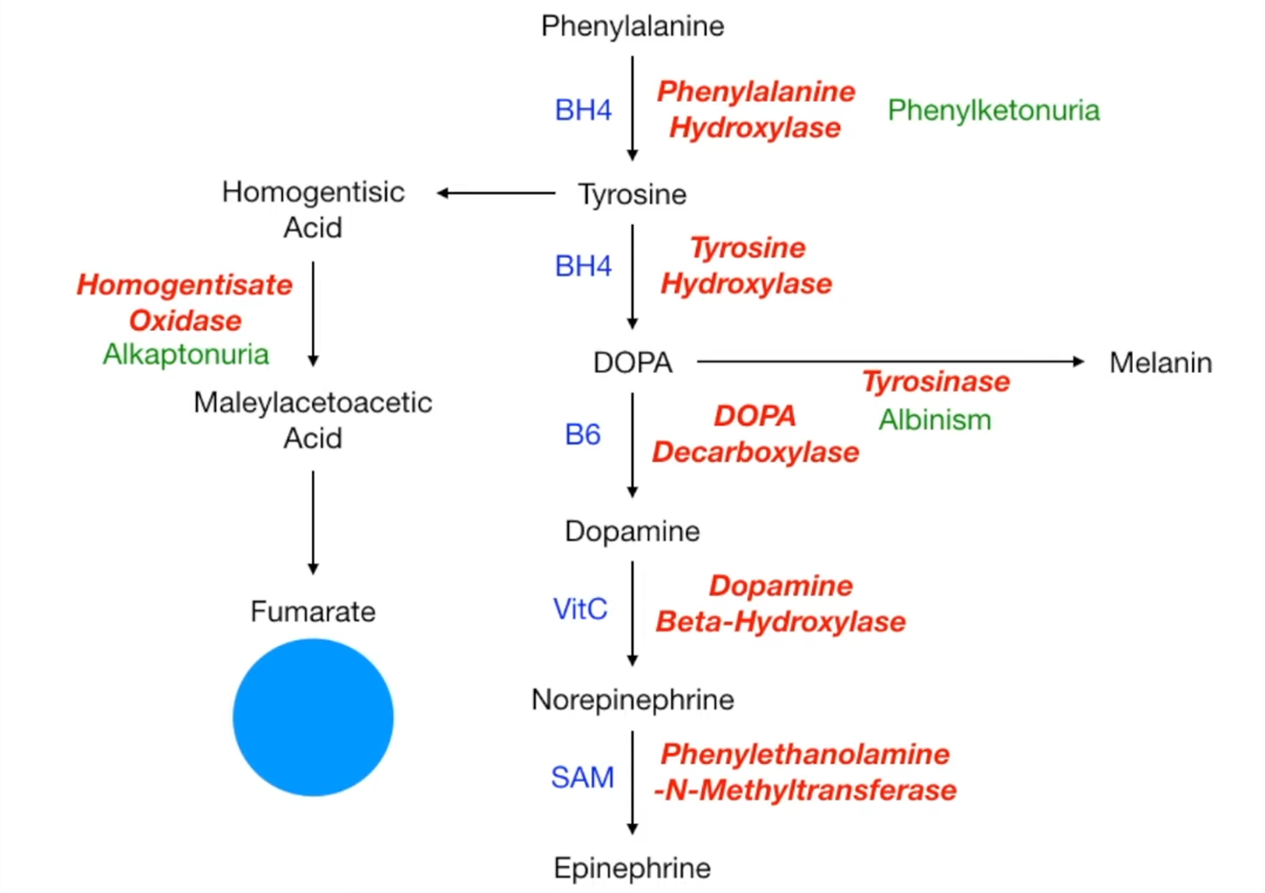 Phenylketonuria ( PKU)
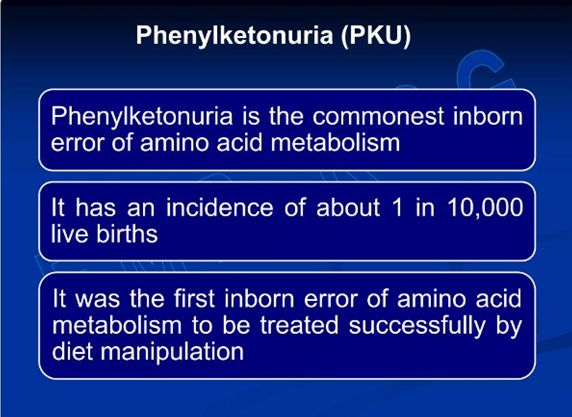 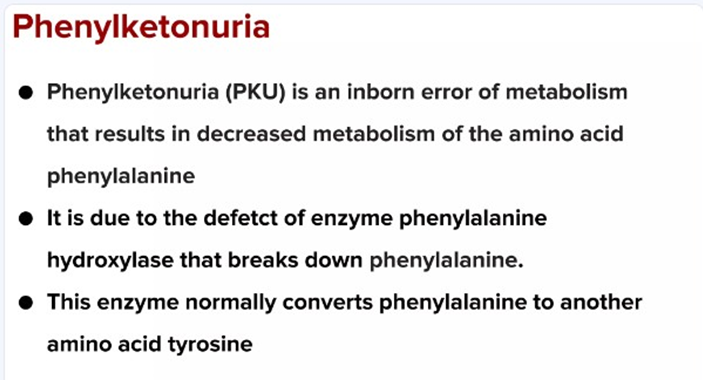 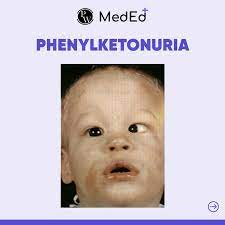 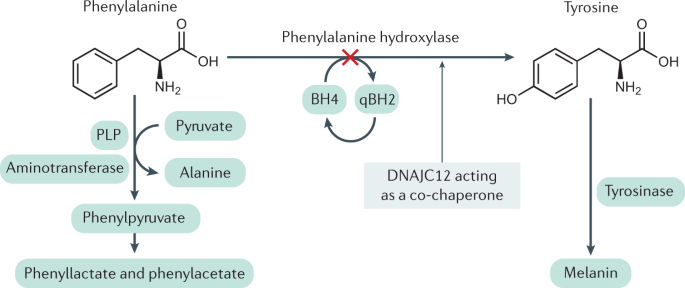 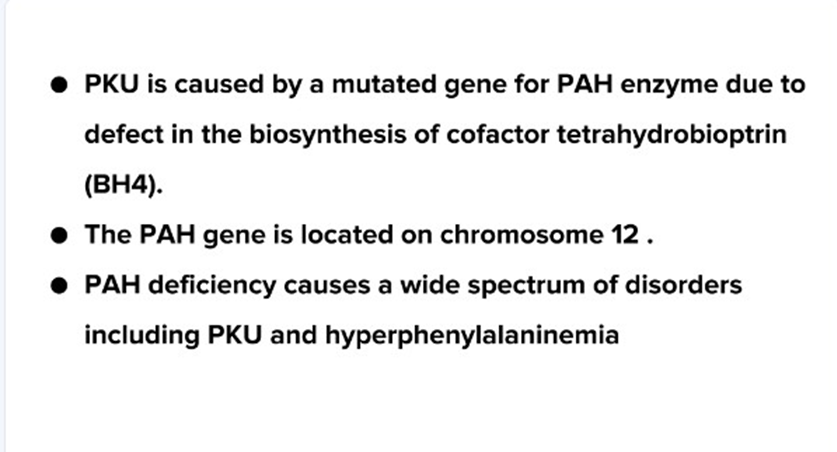 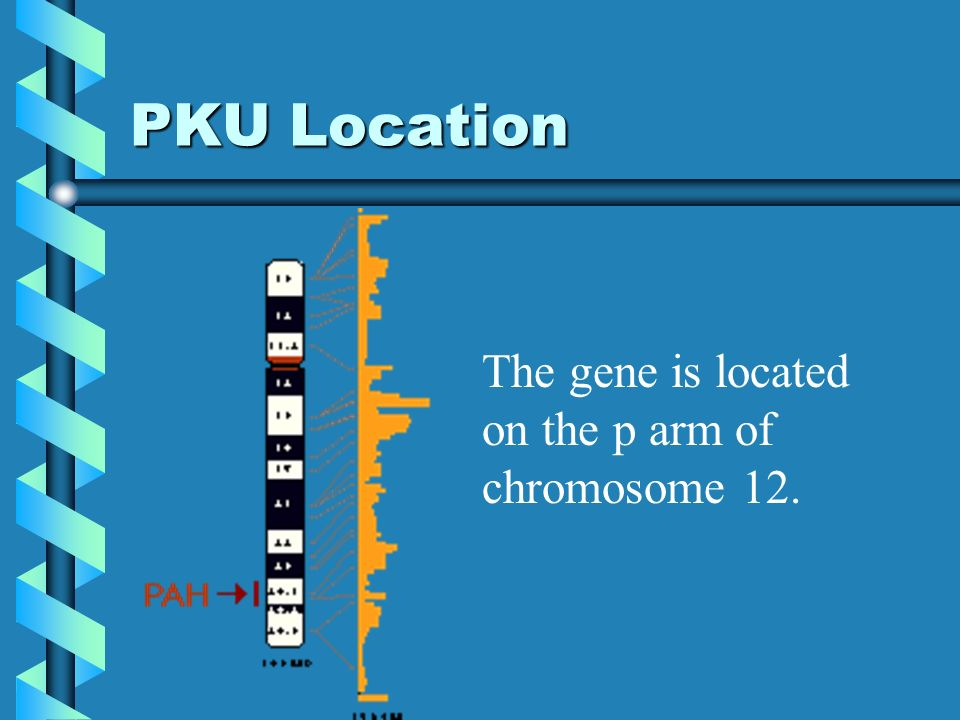 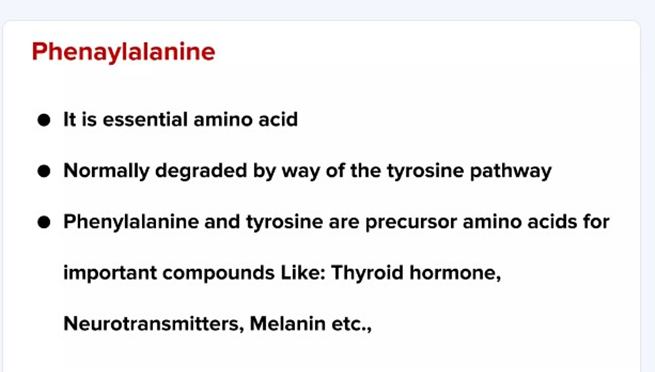 Types of PKU : 
Based on the defect of the enzymes PKU can be classified as follows :

Type 1 ( classical): complete deficiency of the enzyme phenylalanine hydroxylase (PAH)

Type 2 (variant ):partial deficiency of enzyme PAH 

Type 3 (transient ): delayed maturation of PAH 

Type 4 : deficiency of dihydrobiopetrin reductase 

Type 5 : deficiency of dihydrobiopetrin synthetase lead to defective biosynthesis of
 dihydrobiopetrin
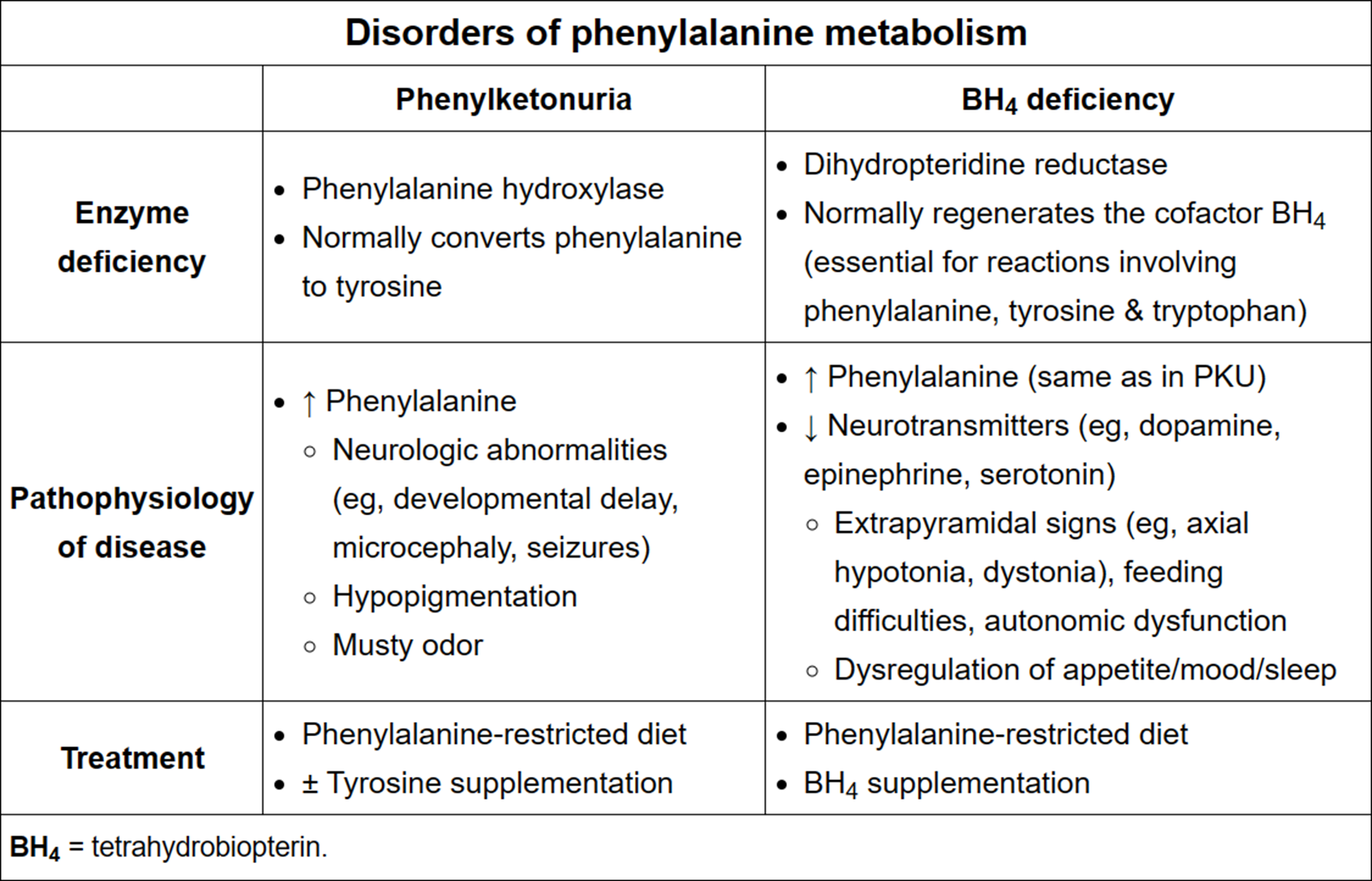 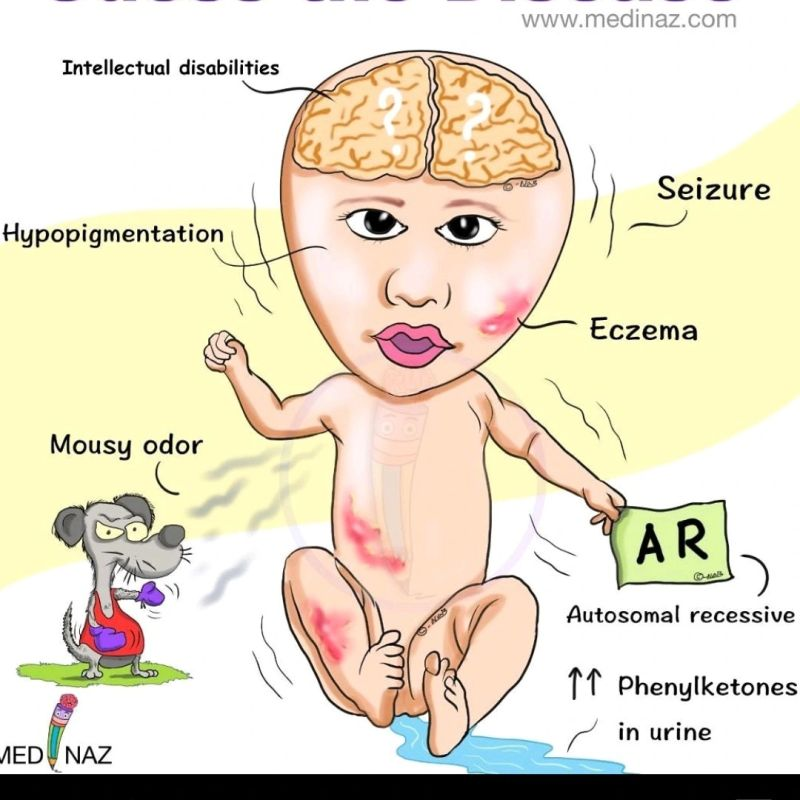 PKU symptoms :
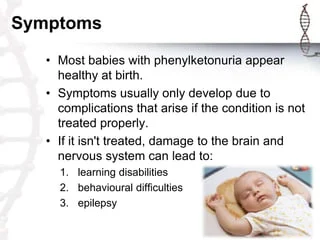 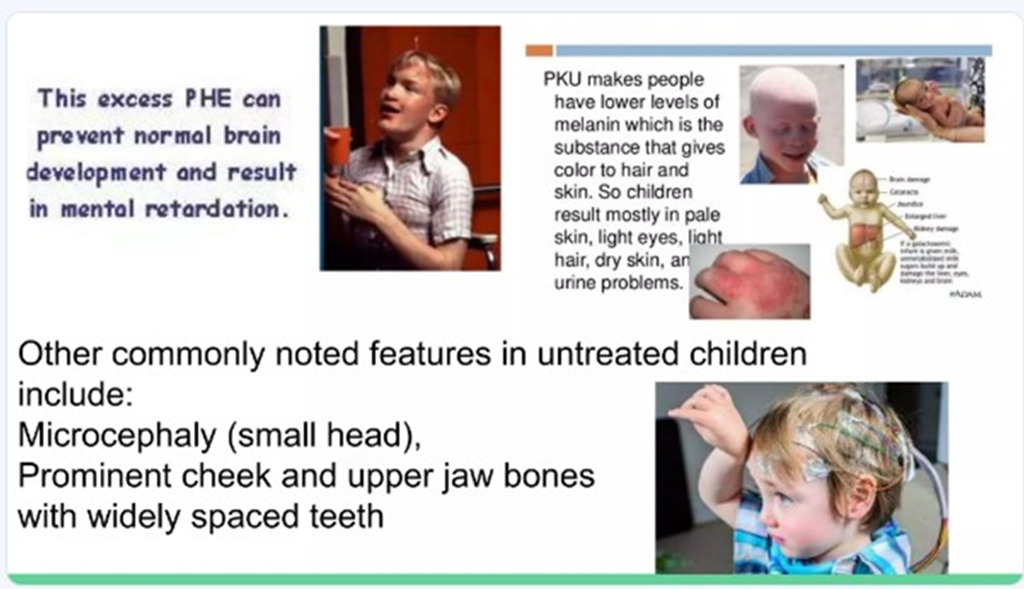 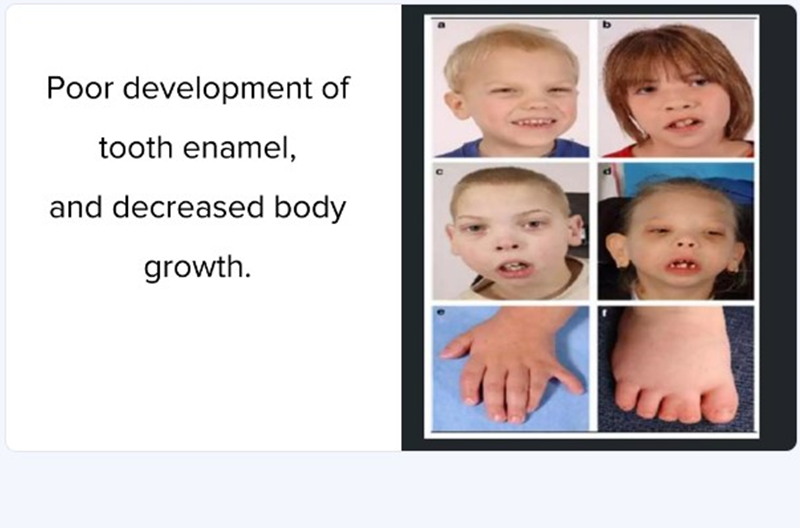 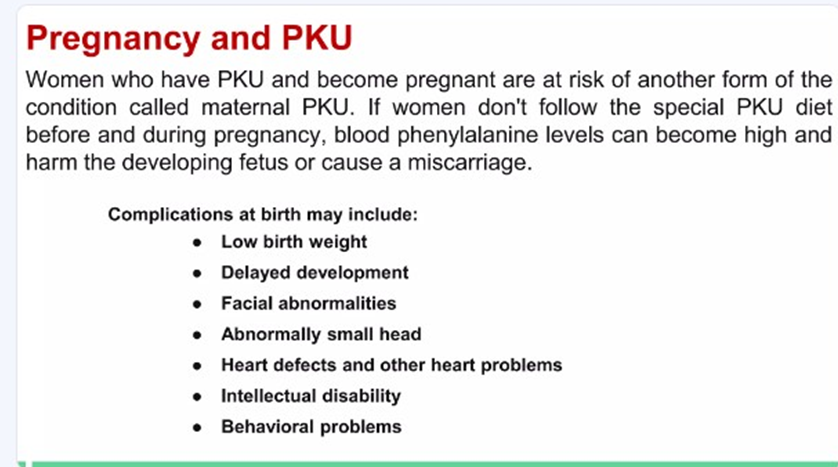 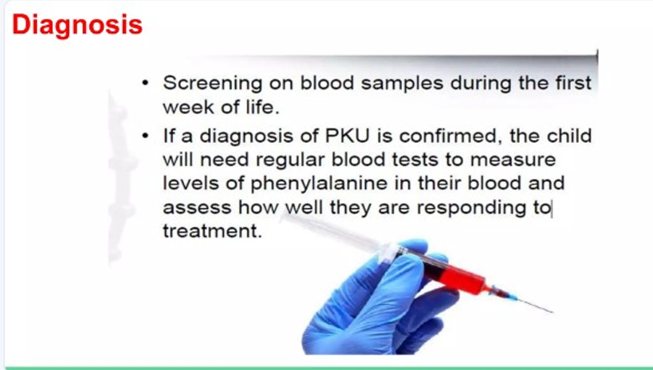 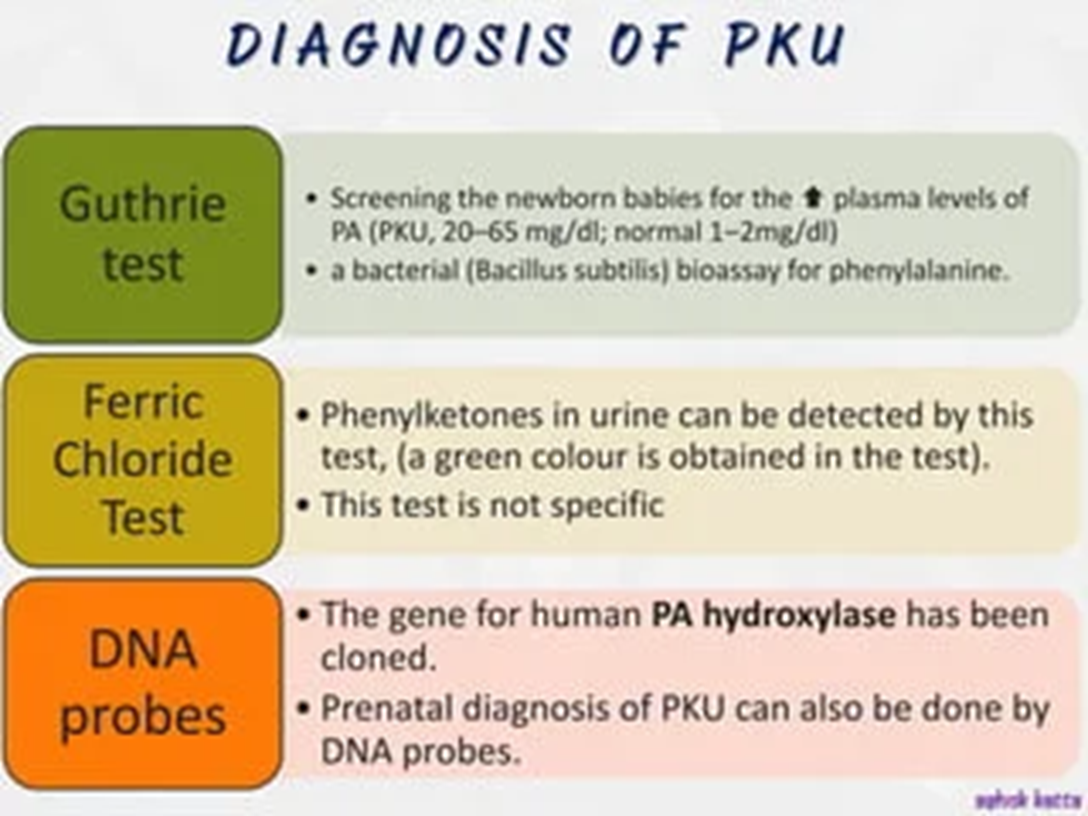 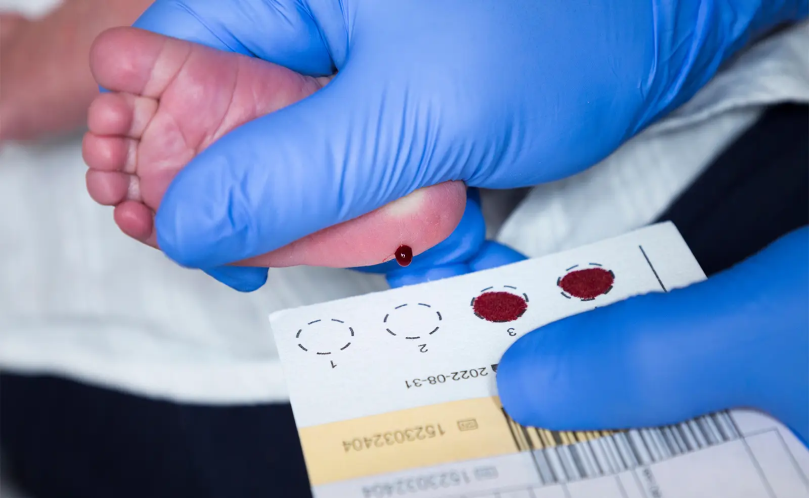 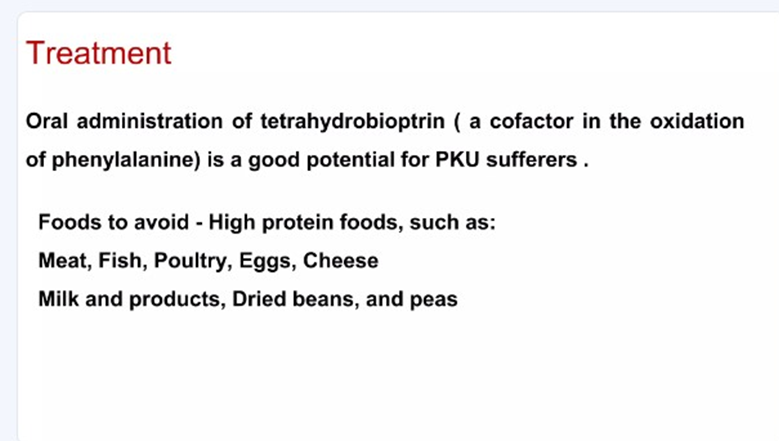 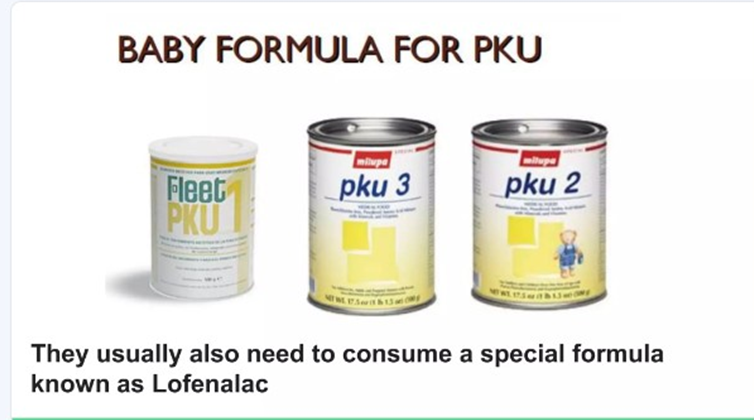 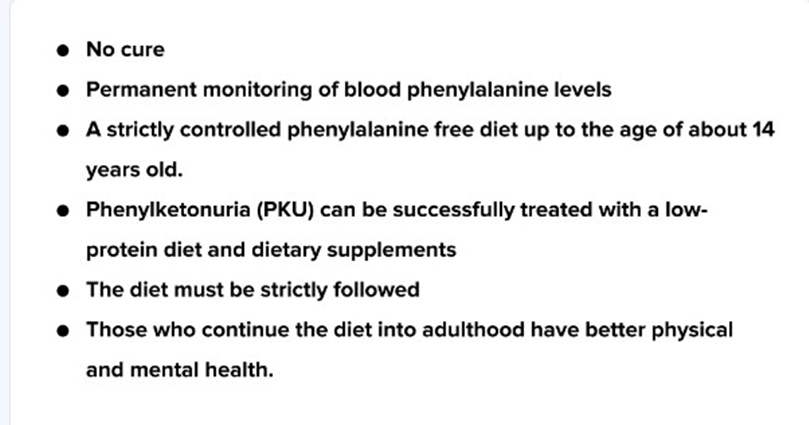 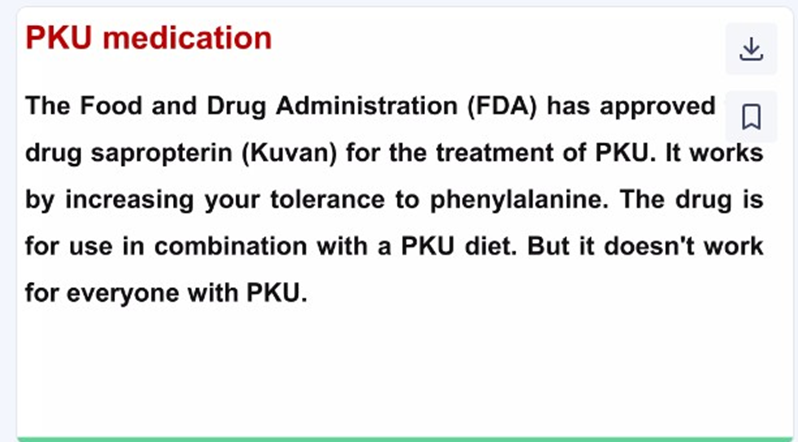 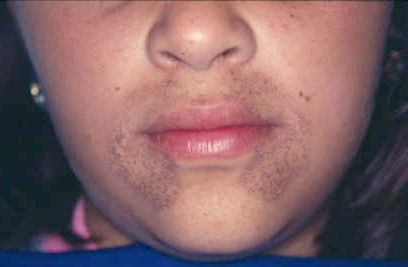 2. Alkaptonuria
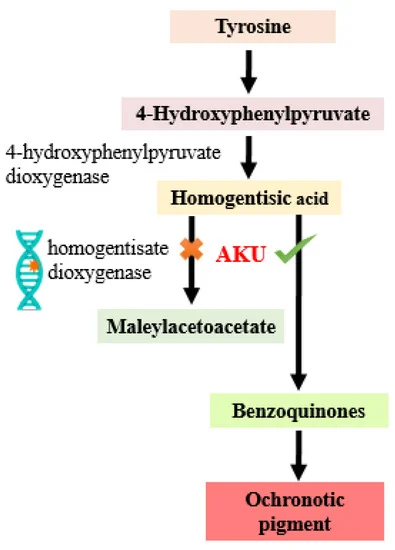 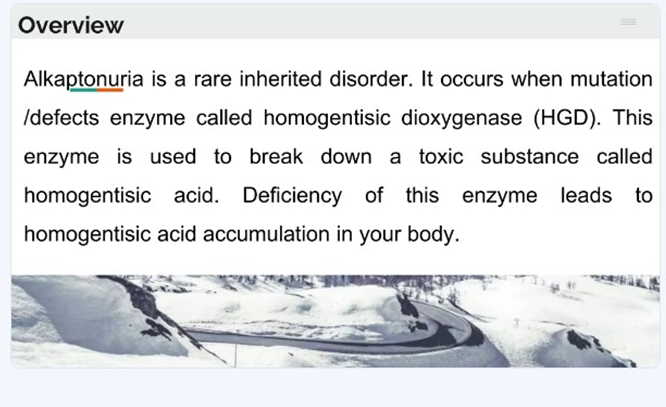 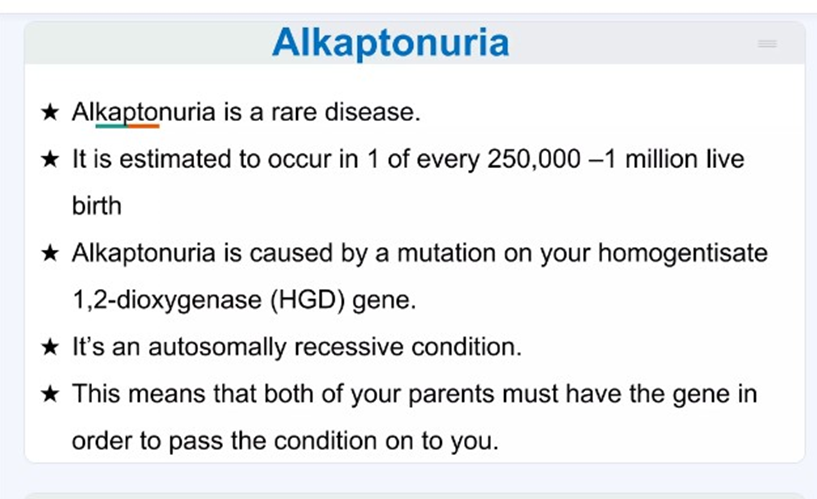 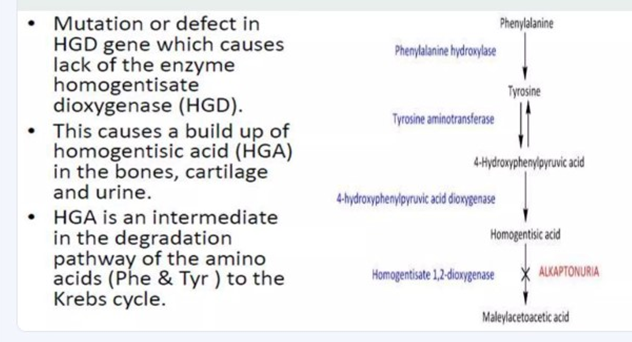 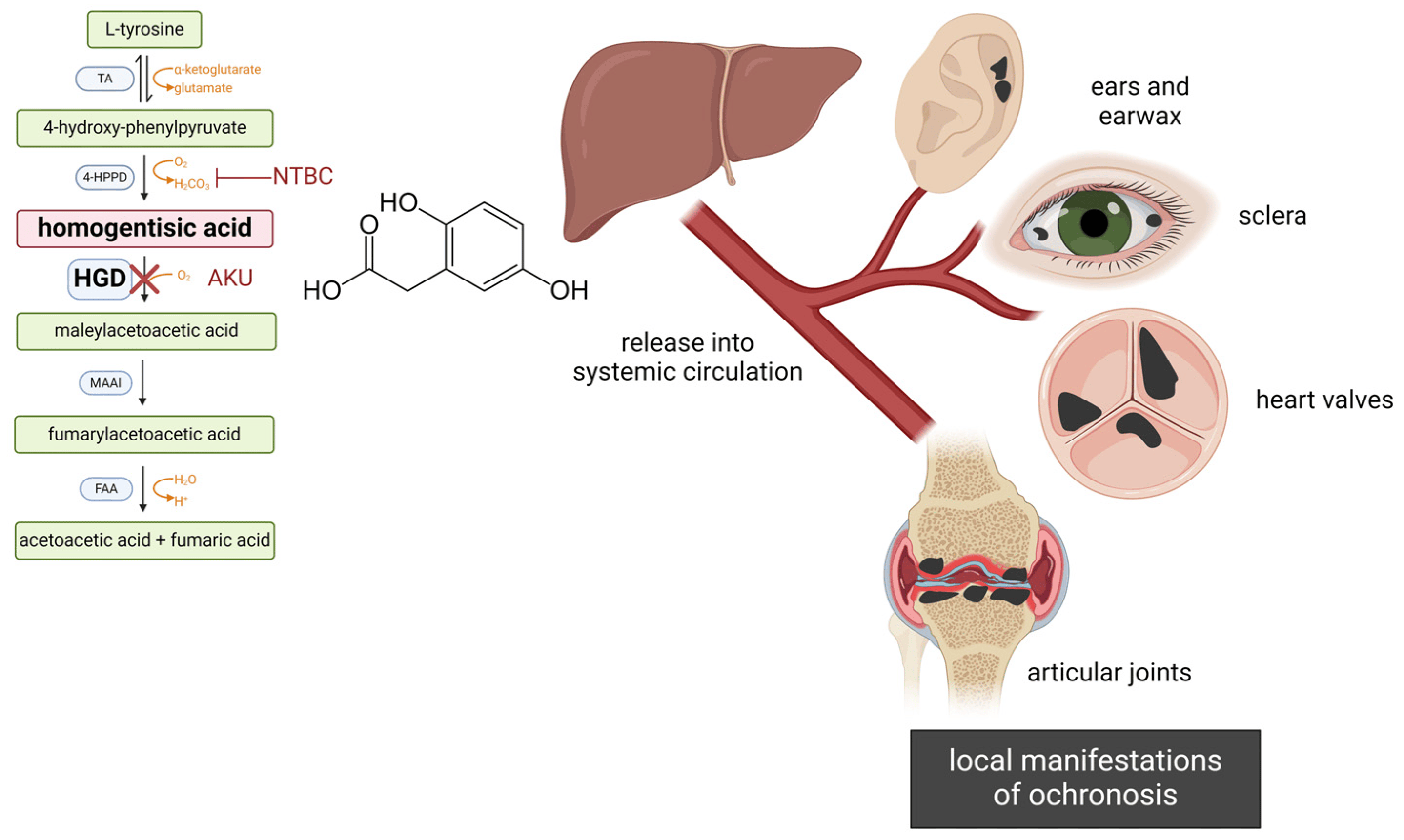 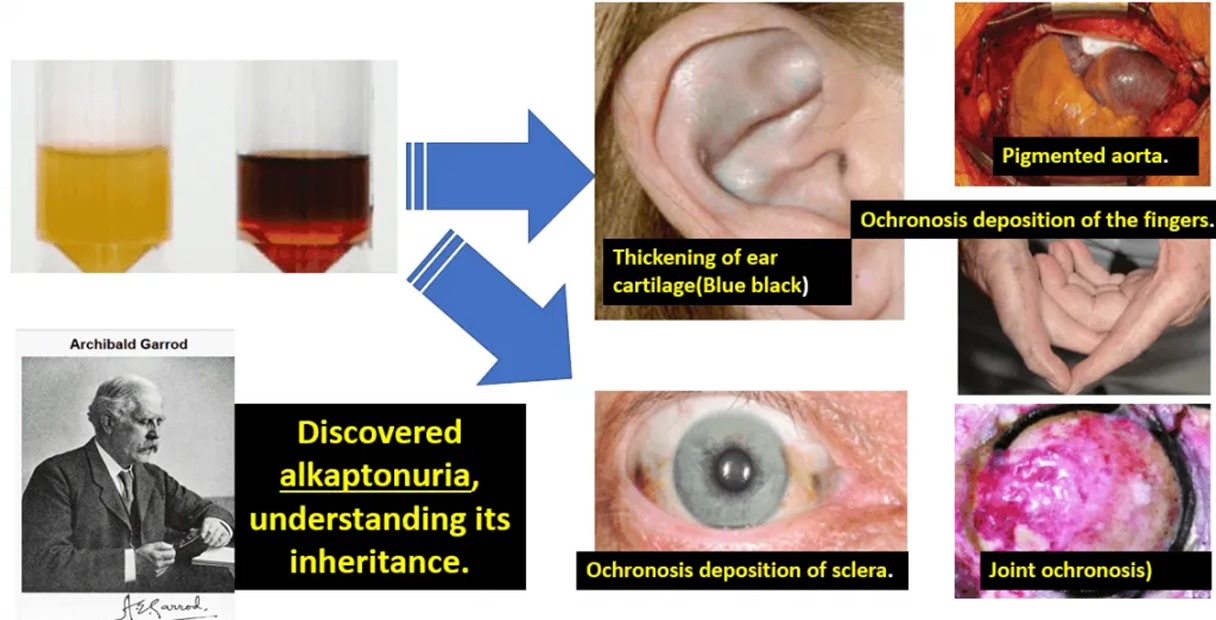 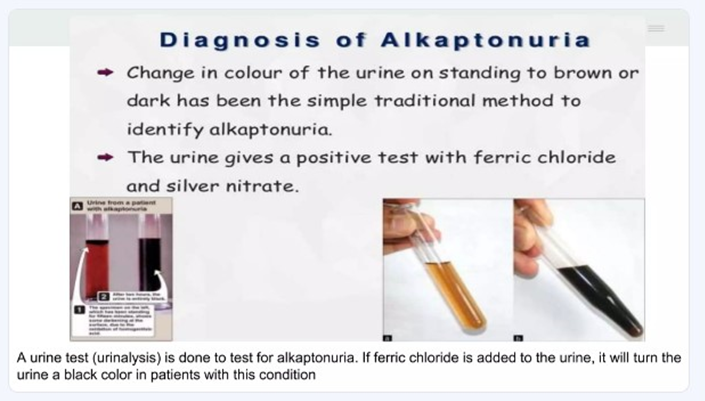 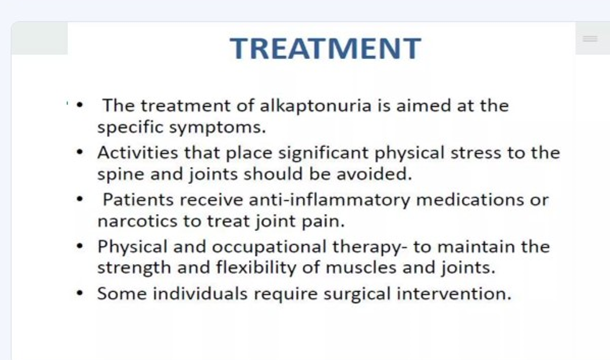 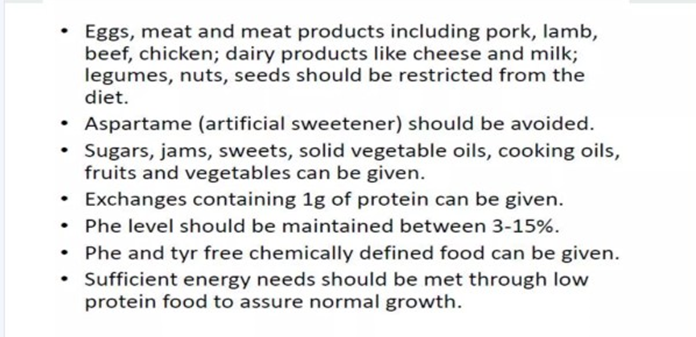 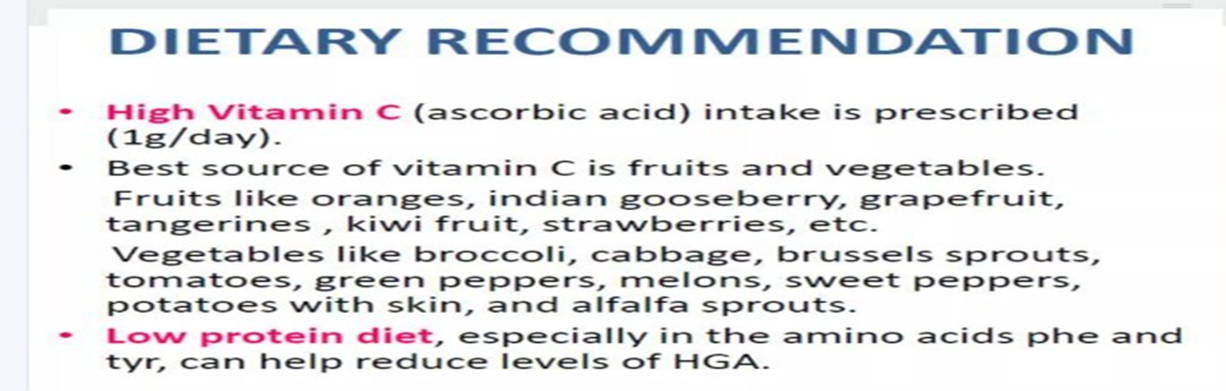 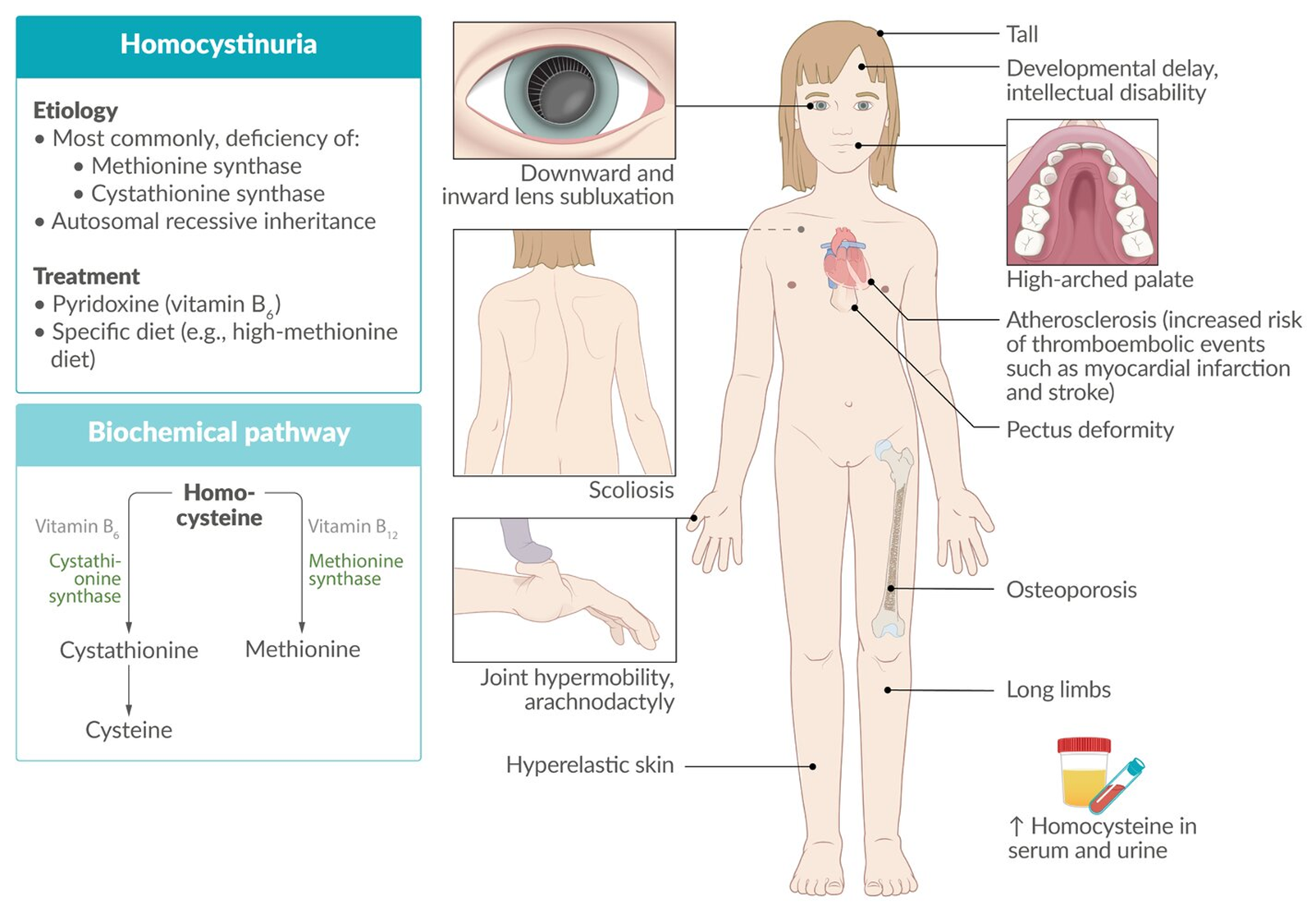 3.
Pathophysiology of homocystinuria
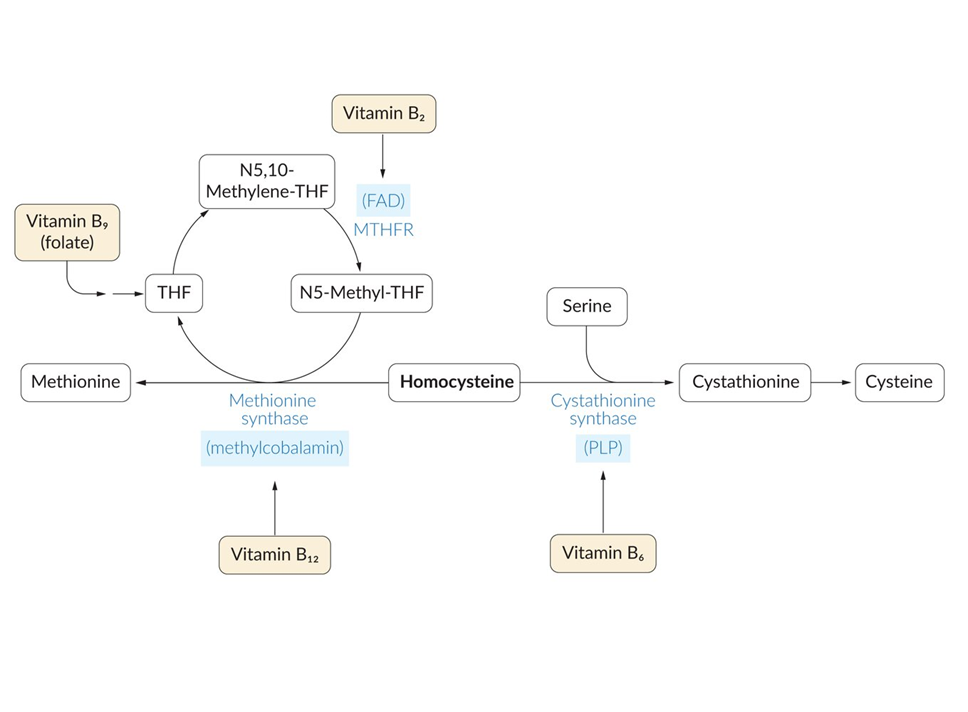 Methionine synthase deficiency or MTHFR deficiency: impaired conversion of homocysteine to methionine
Cystathionine synthase deficiency or reduced affinity of cystathionine synthase for pyridoxal phosphate: impaired conversion of homocysteine to cystathionine
Both result in accumulation of homocysteine.
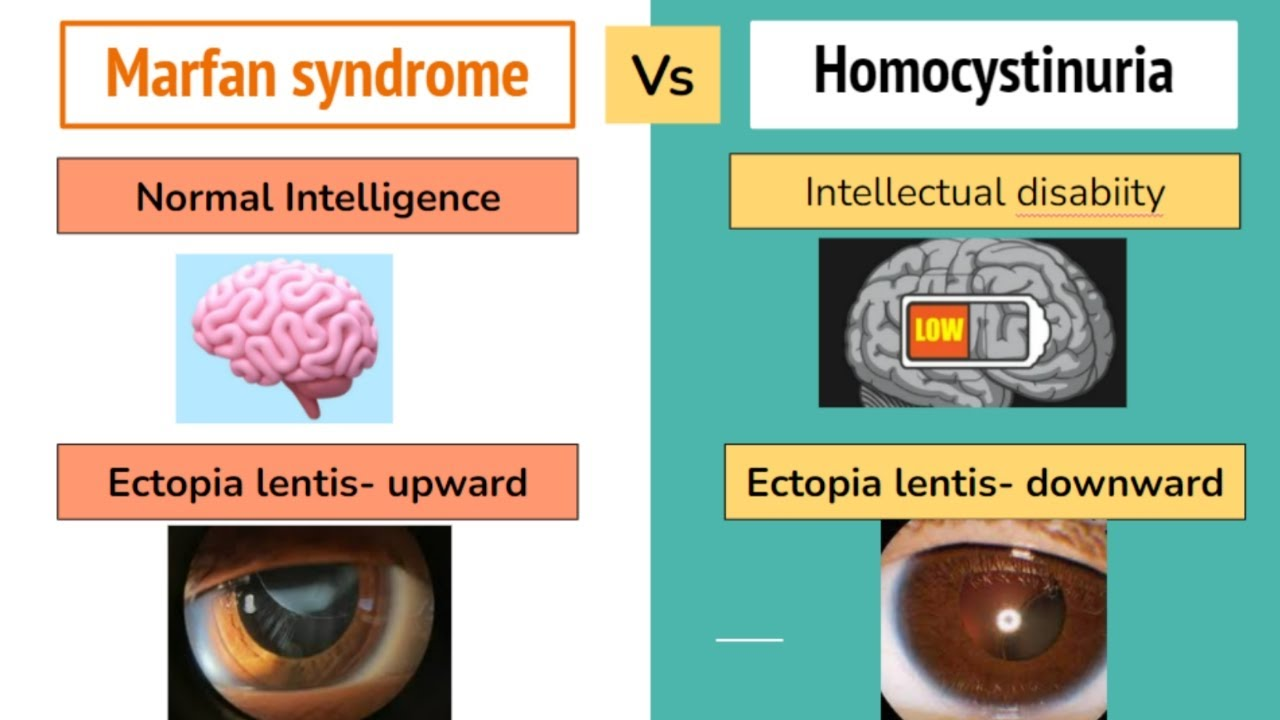 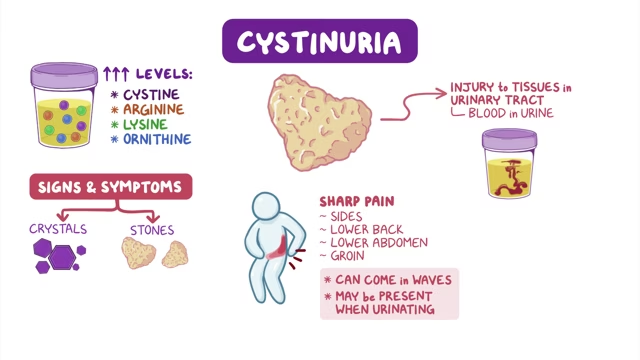 Cystinuria
Pathophysiology: impaired renal reabsorption of dibasic amino acids (cystine, ornithine, arginine, lysine) → accumulation of cystine in the urine → frequent formation of hexagonal cystine stones
Inheritance: autosomal recessive
Clinical features: recurrent nephrolithiasis, starting as early as childhood
Diagnostics:
Urine microscopy: hexagonal cystine stones
Urinary cyanide nitroprusside test: positive
Treatment:
Adequate hydration
Urinary alkalinization: acetazolamide, potassium citrate
Chelating agents: penicillamine
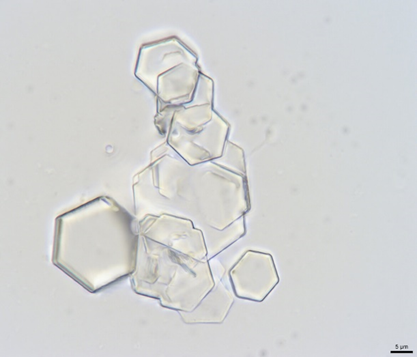 Hartnup disease
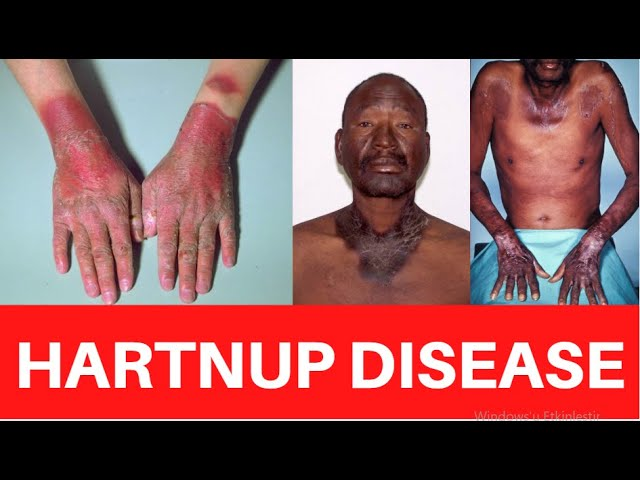 Pathophysiology: impaired Na+-dependent neutral amino acid transporter on enterocytes and proximal renal tubular cells → decreased renal and intestinal absorption of tryptophan → inability to synthesize vitamin B3 (niacin)
Inheritance: autosomal recessive
Clinical features: symptoms of vitamin B3 deficiency
Pellagra: dermatitis, glossitis, diarrhea, dementia
Cerebellar ataxia
Diagnostics: ↑ neutral amino acids in urine (neutral aminoaciduria)
Treatment:
High-protein diet 
Niacin supplementation
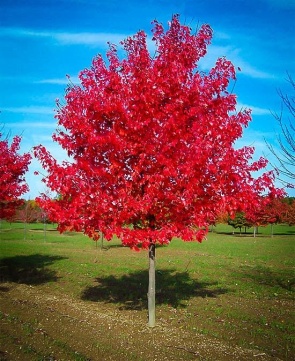 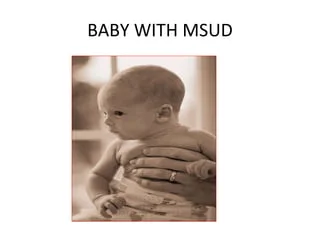 Maple syrup urine disease
Pathophysiology: absent or deficient branched-chain alpha-ketoacid dehydrogenase → impaired degradation of BCAA (valine, leucine, isoleucine) → elevated α-ketoacid formation
Inheritance: autosomal recessive
Clinical features: Symptom onset: early neonatal period
Sweet-smelling urine (maple syrup or burnt sugar odor)
Intellectual disability
Poor feeding, vomiting, and lethargy
Diagnostics: (Part of newborn screening)
Increased serum levels of alpha-ketoacids (especially leucine alpha-ketoacids)
Increased serum levels of leucine, isoleucine, and valine
Hypoglycemia
Treatment: Avoid foods containing BCAA
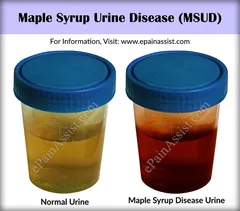 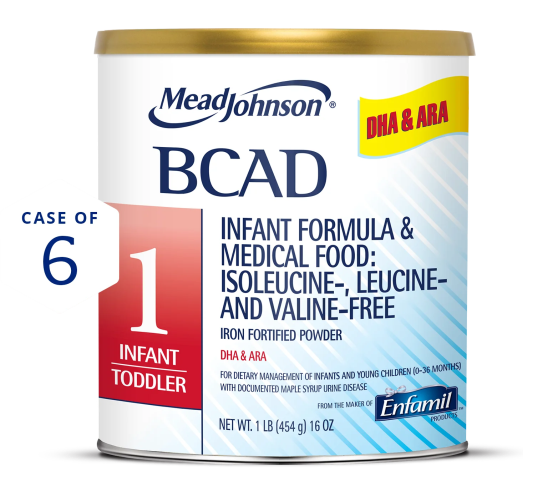 Urea Cycle DisorderBy Michael Al-Rabadi
Overview:
Protein degradation → Toxic ammonia (NH3) delivered to liver by Cahill (alanine) cycle
Urea cycle: NH3 detoxification into urea (water-soluble) → Kidneys → Excreted in urine
Some urea cycle activity directly in kidneys
Urea = CO2 + NH3 from glutamine or alanine cycle + NH3 from Asp
Mitochondrial Steps:
Ammonia + Bicarbonate → Carbamoyl phosphate via carbamoyl phosphate synthetase 1 (CPS1), 2 ATP required
CPS1 rate limiting step; Activated by N-acetylglutamate (NAG)
Carbamoyl phosphate + Ornithine (urea cycle intermediate) → Citrulline via ornithine transcarbamylase (OTC)
Citrulline → Cytoplasm of hepatocyte via ornithine/citrulline antiporter
Cytoplasmic Steps:
Citrulline + Aspartate → Argininosuccinate via argininosuccinate synthetase, 1 ATP required
Argininosuccinate → Fumarate + Arginine via argininosuccinate lyase
Arginine → Ornithine and urea via arginase, H2O required
Urea → Kidneys → Excreted in urine; Ornithine re-enters urea cycle
Clinical Implications:
Blood urea nitrogen (BUN): Measurement of urea in blood, measures renal function
Freely filtered in kidney, may be reabsorbed
↑ By poor renal function, high-protein diet, tissue breakdown, dehydration
Analyzed alongside creatinine (from muscle breakdown, not reabsorbed by kidneys), BUN:Cr determines etiology of kidney injury
Hyperammonemia: Inherited (urea cycle disorders) or acquired (liver disease)
Pathophysiology: ↑ NH3  → ↑ Glutamine, ↓ GABA, ↓ α-ketoglutarate, ↓ TCA cycle
Plasma ammonia concentration testing available but poorly reliable, seek underlying process
Presentation: Asterixis (flapping tremor), lethargy, slurred speech, vomiting, cerebral edema (↑ Glutamine → Osmotic shift), blurry vision
Management: ↓ Protein diet, lactulose (acidify GI lumen, trap NH +), rifaximin (antibiotic against ammoniagenic gut bacteria)
4
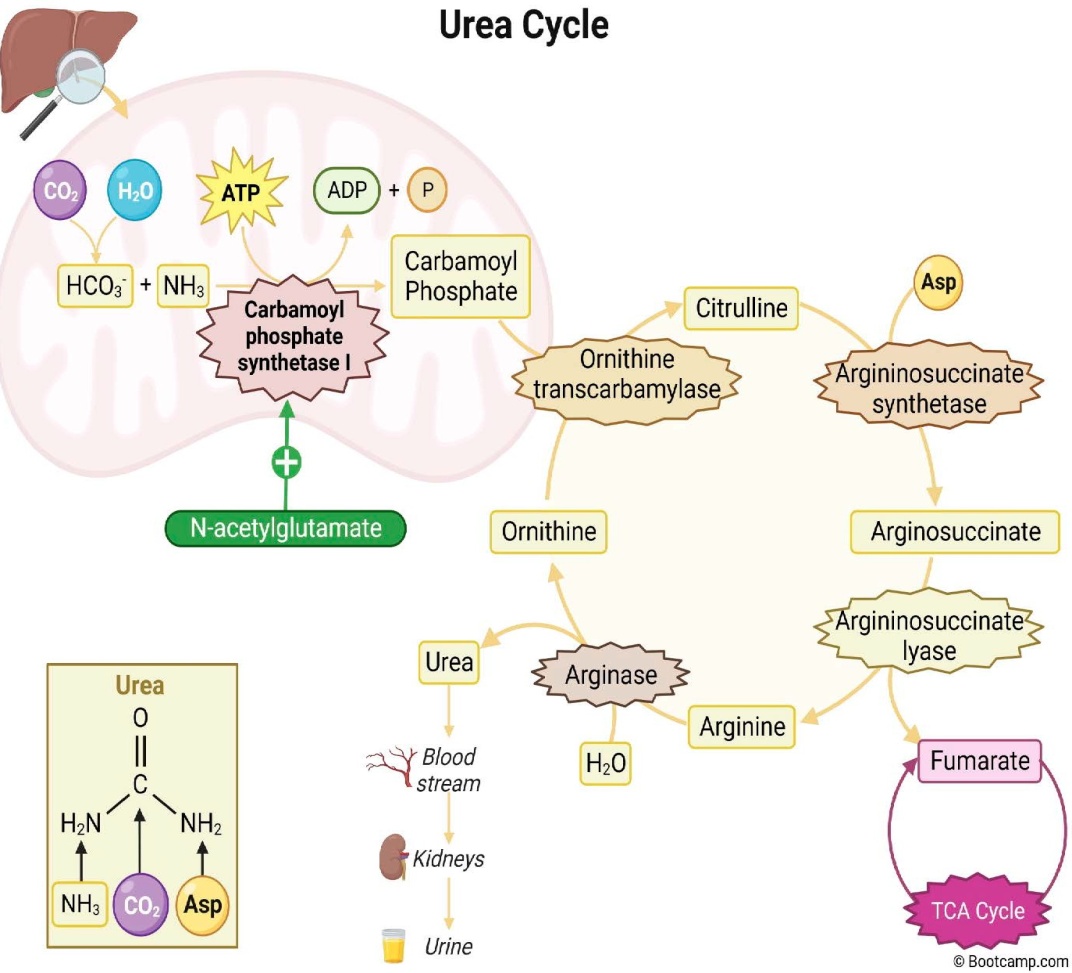 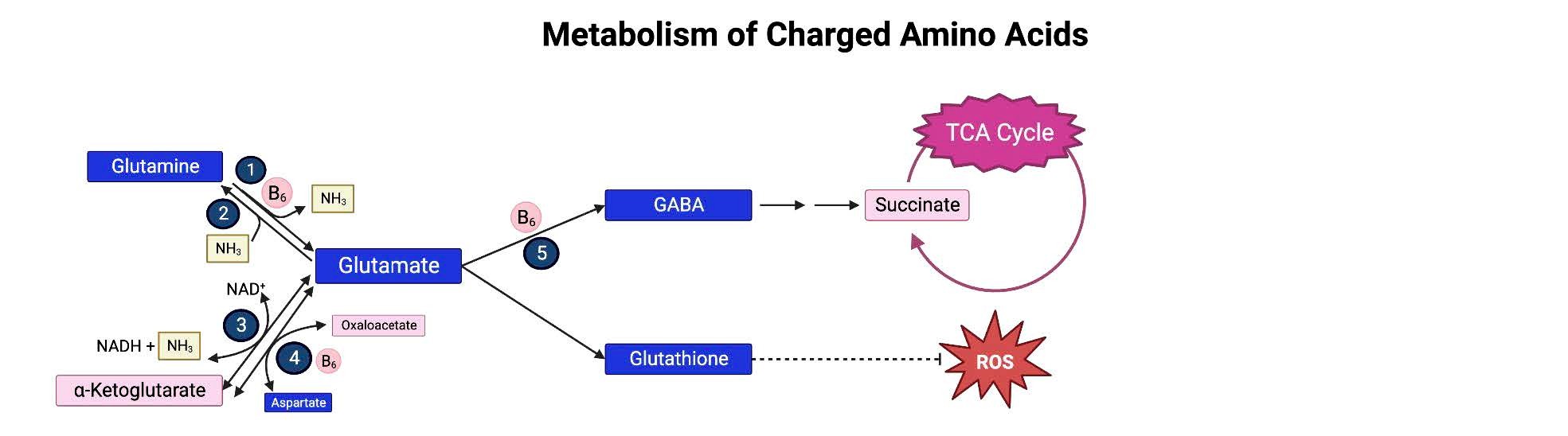 Overview:
Urea cycle: NH3 detoxification into urea (water-soluble) → Kidneys → Excreted in urine
Urea cycle disorders: Typically newborns 24-48 hours old with symptoms of hyperammonemia (asterixis, blurry vision, cerebral edema, seizures)
Ornithine Transcarbamylase (OTC) Deficiency:
X-linked recessive; ↓ OTC → ↑ Ammonia, carbamoyl phosphate, orotic acid, ornithine, alanine, glutamine; ↓ Citrulline
↑ Carbamoyl phosphate → Orotic acid (pyrimidine synthesis pathway)
↑ Ammonia → Glutamine via glutamine synthetase
Presentation: Irritability, failure to thrive, metabolic encephalopathy
Diagnosis: ↓ OTC enzyme activity, ↑ Serum/urine orotic acid, ↑ Carbamoyl phosphate, ↓ Citrulline, ↓ BUN
Management: ↓ Protein diet, Arg supplementation, sodium benzoate (NH3  sequestration as hippuric acid → Urine), fluid administration, dialysis
Carbamoyl Phosphate Synthetase I (CPSI) Deficiency:
Autosomal recessive; ↓ CPS → ↓ Carbamoyl phosphate formation → ↑ Ammonia, ↓ Urea cycle intermediates; No ↑ orotic acid
Presentation: Asterixis (flapping tremor), lethargy, slurred speech, vomiting, cerebral edema, blurry vision, seizures, coma
Diagnosis: ↓ Citrulline and arginine, ↑ Glutamine (Hyperammonemia); Newborn screen, genetic testing
Management: ↓ Protein diet, lactulose, rifaximin, dialysis, fluid resuscitation
Arginase Deficiency:
Autosomal recessive; ↓ Arginase → ↓ Urea formation, ↑ Arginine, ammonia, orotic acid
Presentation: Acute (stress-mediated) or chronic hyperammonemia symptoms (similar to CPSI deficiency)
Diagnostics: ↑ Arginine, carbamoyl phosphate, citrulline; ↓ BUN
Management: ↓ Protein diet, sodium benzoate, dialysis, fluid resuscitation
N-acetylglutamate (NAG) Synthetase Deficiency:
Autosomal recessive: ↓ NAG → ↓ CPSI activity
Diagnostics: ↑ Ammonia and ornithine with normal urea cycle enzyme levels; genetic testing
Presentation and management similar to CPSI deficiency
Differential Diagnosis for Hyperammonemia:
Orotic aciduria: Defect in pyrimidine synthesis ( → Megaloblastic anemia, developmental delay); ↑ Orotic acid
Organic acidemias: Hyperammonemia from inhibition of CPSI; Metabolic acidosis and/or ketotic hypoglycemia
Fatty acid oxidation defects: Hypoketotic hypoglycemia, later presentation
Disorders of pyruvate metabolism: Lactic acidemia
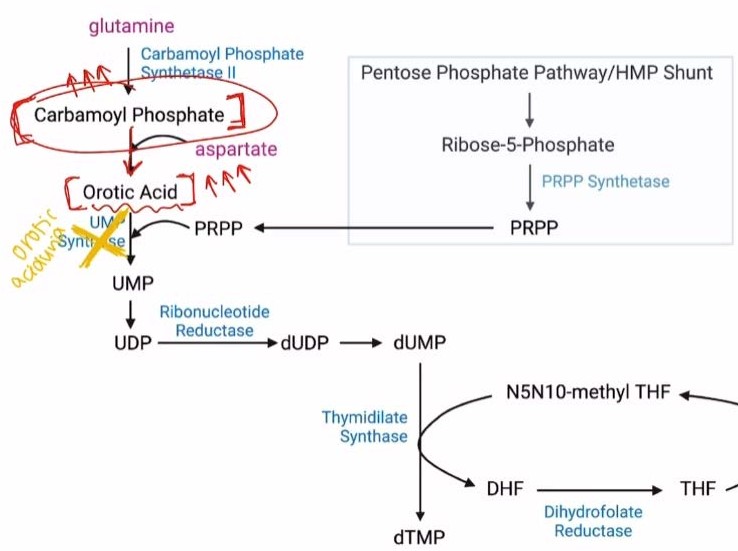 Urea cycle
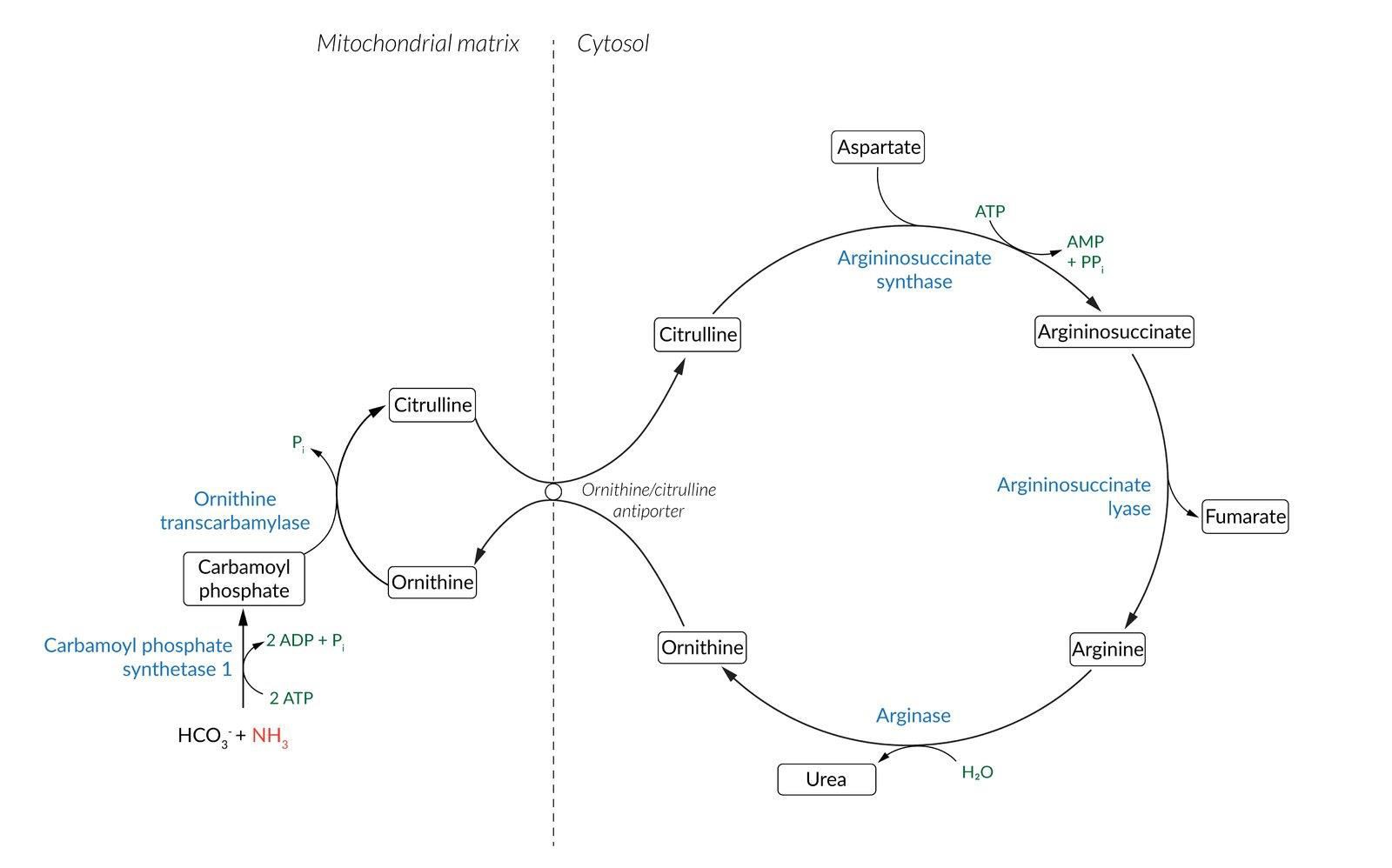 Ornithine transcarbamylase deficiency (OTC deficiency)
Most common urea cycle defect
Inheritance: X-linked recessive
Pathophysiology: Defect in the enzyme ornithine transcarbamylase → impaired conversion of  carbamoyl phosphate and ornithine to citrulline (and phosphate) → ammonia cannot be  eliminated and accumulates
Clinical features
Symptoms commonly manifest in the first days of life but can develop at any age.
Nausea, vomiting, irritability, poor feeding
Delayed growth and cognitive impairment
In severe cases, metabolic encephalopathy with coma and death
Does not cause megaloblastic anemia (as opposed to orotic aciduria)
Ornithine transcarbamylase deficiency (OTC deficiency)
Treatment
Strict low-protein diet
Reduce serum ammonia
Nitrogen scavengers such as sodium benzoate
Fluid management
Dialysis (in severe cases)
Arginine supplementation: to promote urea
formation
Diagnostics
Hyperammonemia (usually > 100 μmol/L)
↑ Orotic acid in urine and blood
↓ BUN
↑ Carbamoyl phosphate and ↓ citrulline in the
serum
Normal ketone and glucose levels
Enzyme analysis of OTC activity
Orotic aciduria
Inheritance: autosomal recessive
Pathophysiology
UMP synthase normally converts orotic acid into uridine
monophosphate.
Deficiency of UMP synthase → accumulation of orotic acid in serum
and urine
Clinical features: Manifests in early childhood
Growth faltering, delayed physical and mental development
Megaloblastic anemia, which does not respond to folate and vitamin  B12 supplementation
Orotic acid crystalluria
Diagnostics: ↑ Orotic acid in serum and urine
Treatment: Uridine monophosphate substitution
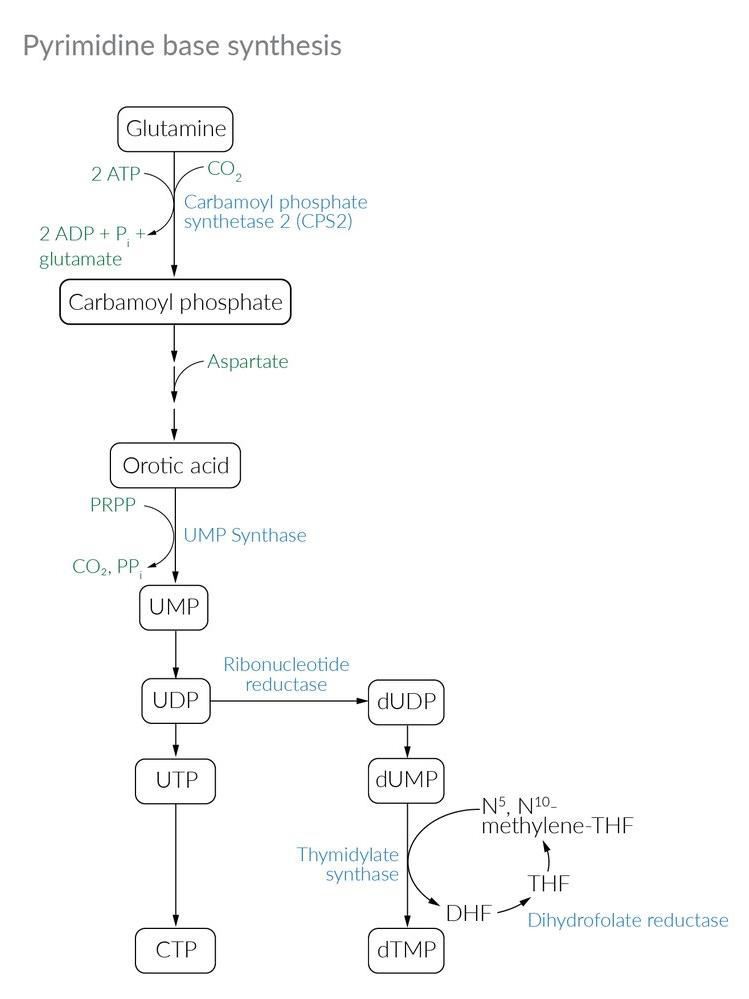 InhAerirtagncei:nauatossomeal	dreceessfivieciency
Pathophysiology: absent or nonfunctional arginase enzyme → impaired conversion of arginine  to ornithine → accumulation of ammonia and arginine in the serum
Clinical features

Acute: episodic hyperammonemia
Often asymptomatic
Triggered by metabolic stress (e.g., infections, trauma, surgery)
Chronic
Delayed growth (usually present by 3 years of age)
Poor cognitive development, missed developmental milestones
Progressive spasticity (especially of lower extremities)
Dystonia
Ataxia
Seizures
Arginase deficiency
Treatment
Reduce serum ammonia
Nitrogen scavengers such as  sodium phenylacetate and sodium  benzoate
Fluid management
Dialysis (in severe cases)
Low-protein diet
Diagnostics
↑ Serum arginine
Hyperammonemia
↑ Orotic acid in urine and blood
↓ BUN
Genetic testing
Arginase activity analysis
Carbamoyl phosphate synthetase 1 (CPS1) deficiency
Inheritance: autosomal recessive
Etiopathogenesis: CPS1 gene mutations → disruptions in urea cycle → ↓ conversion of  ammonia to carbamoyl phosphate → hyperammonemia
Clinical features
Poor feeding, lethargy
Hypotonia
Seizures
Respiratory distress
Carbamoyl phosphate synthetase 1 (CPS1) deficiency
Treatment
Acute management
Lowering of serum ammonia level (e.g., lactulose,
rifamixin/neomycin, phenylbutyrate)
Dialysis (in severe cases)
Fluid management
Long-term management
Dietary modifications: reduction of protein intake, amino
acid supplementation (e.g., essential amino acids)
Tailored treatment based on symptoms (e.g., antiseizure  medications, liver transplantation)

Prognosis: fatal if left untreated
Diagnostics
Blood test as part of newborn screening showing  low levels of citrulline and arginine, but high  levels of glutamine, indicating hyperammonemia
Confirmation via molecular genetic testing for  mutated CPS1 gene
Orotic acid levels are not increased
N-acetylglutamate synthase deficiency
Inheritance: autosomal recessive
Etiopathogenesis: NAGS gene mutations → ↓ function or complete loss of enzyme →  disruptions in urea cycle → hyperammonemia
Clinical features
Poor feeding, lethargy
Hypotonia
Seizures
Respiratory distress
Diagnostics: usually a clinical diagnosis; confirmation via molecular genetic testing for mutated
NAGS gene
N-acetylglutamate synthase deficiency
Treatment
Acute management
Lowering of serum ammonia level (especially carbamylglutamate)
Fluid management
Dialysis (in severe cases)
Long-term management: same as CPS1 deficiency
Prognosis: fatal if left untreated
Organic Acidemias
By Yazeed Al-Qusous
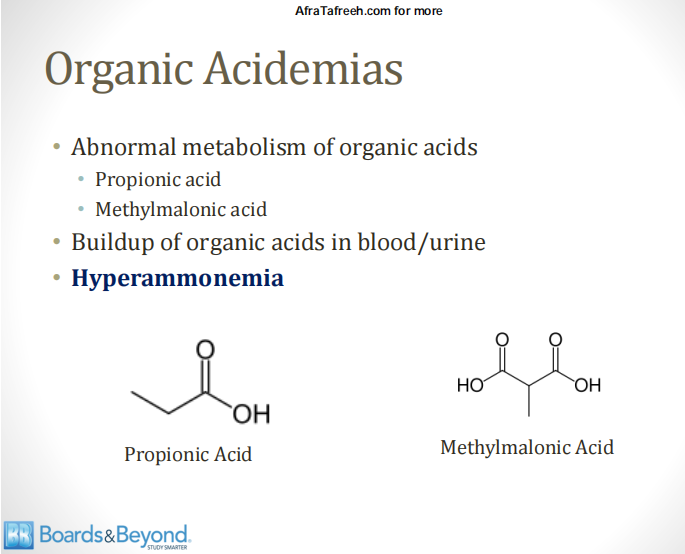 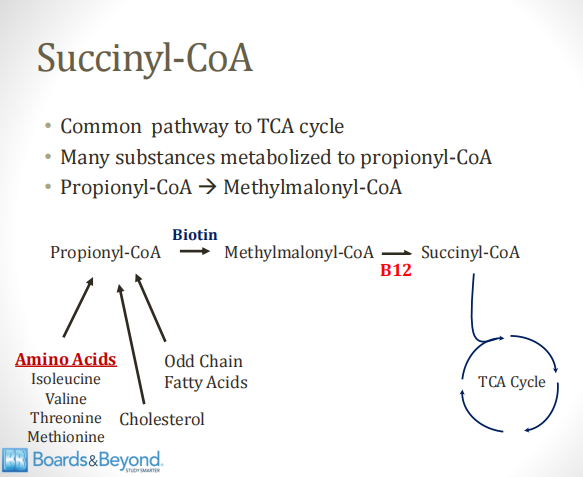 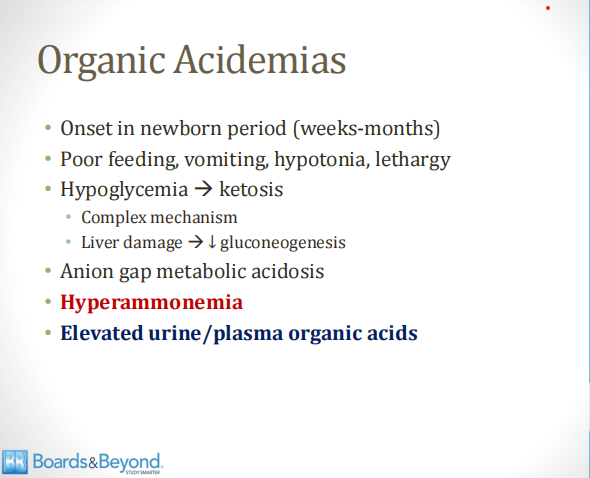 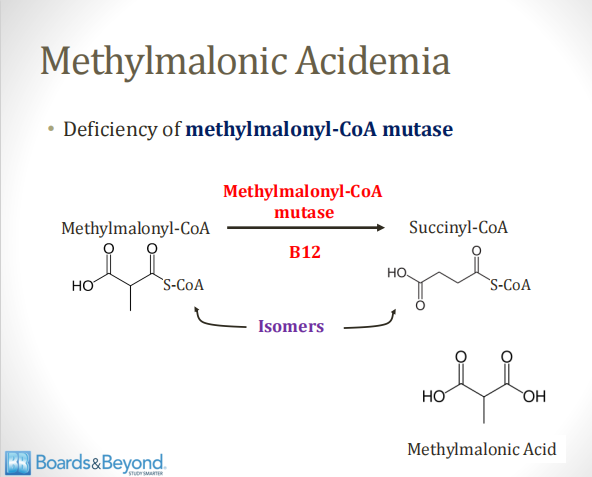 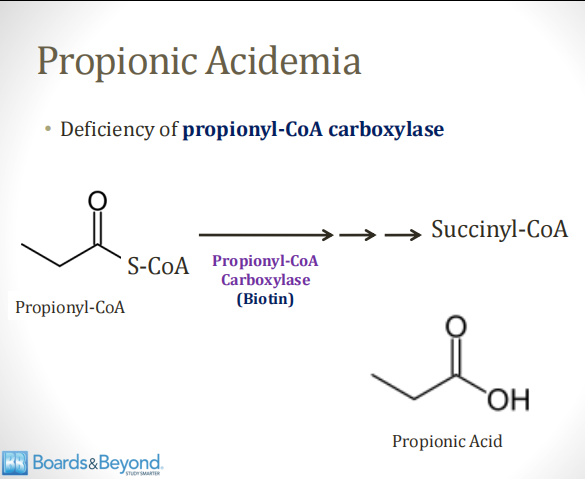 Organic acidemias
Inheritance: autosomal recessive
Clinical features: Manifests in the neonatal period
Vomiting, poor feeding, Lethargy, Hepatomegaly
Intellectual disability, developmental delay, Growth faltering
Seizures, Hypotonia, Coma
Organic acidemias
Diagnostics
↑ Propionic acid or ↑ methylmalonic acid in urine and serum 
High anion gap metabolic acidosis, Hyperammonemia, Ketonuria
Treatment: follow a diet that is low in
Protein, especially low in amino acids isoleucine, valine, threonine, and methionine
Pyrimidines (thymine and uracil)
Odd-chain fatty acids, cholesterol
Inborn Errors of Lipid Metaboism
Classification:
Disorders of Fatty acid oxidation: 
Defects in Beta-oxidation 
Defects in Alpha-oxidation
 Lipid Storage diseases:
Gaucher’s disease
Nieman-Pick disease
Krabbe’s disease
Farber’s disease
● Disorders associated with Lipoprotein Metabolism
Hyper-Lipoproteinaemias
Hypolipo-proteinaemias
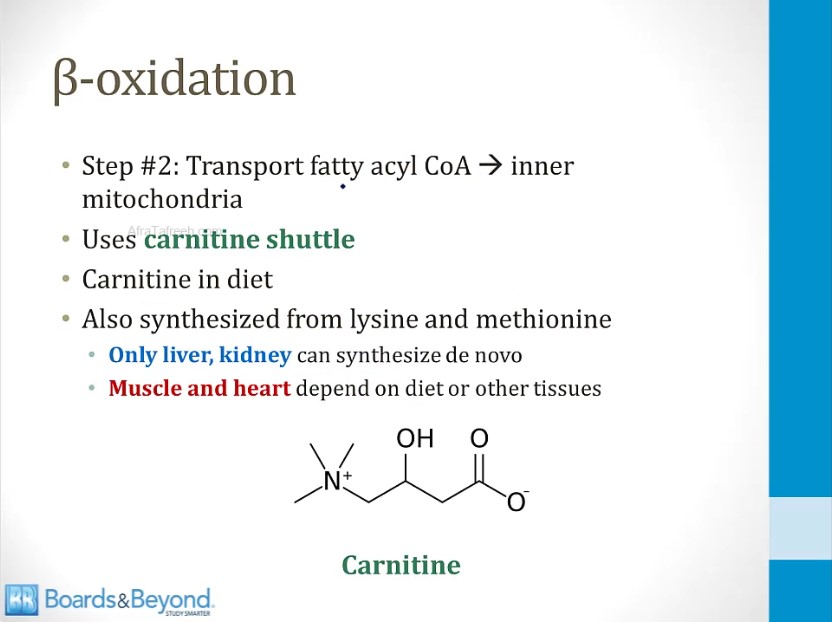 Beta Oxidation
Disorders of Fatty acid oxidation:
The main feature of these disorders is the Hypoketotic Hypoglycemic status.
Examples: 
MCAD deficiency ( most common ) 
LCAD deficiency
VLCAD deficiency  
 Mode of inheritance: Autosomal Recessive.
 Patients mostly present with an acute attack of life-threatening coma with hypoglycemia, absence of urine ketones, and reducing substances.
Medium-chain acyl-CoA dehydrogenase deficiency
Inheritance: autosomal recessive
Pathophysiology
Deficiency of medium-chain acyl-CoA dehydrogenase → defective breakdown of medium-chain fatty acids into acetyl-CoA → elevated concentrations of fatty acyl-CoA in the blood → hypoketotic hypoglycemia
Symptoms are usually triggered by the following:
Prolonged fasting (Not postprandial).
States of increased metabolic demand (e.g., infection, exercise)
Clinical features
Onset: within the first years of life
Dehydration, poor feeding
S & S of hypoglycemia
Vomiting
CNS
Lethargy
Seizures
Coma
Hypotonia
Cardiopulmonary collapse
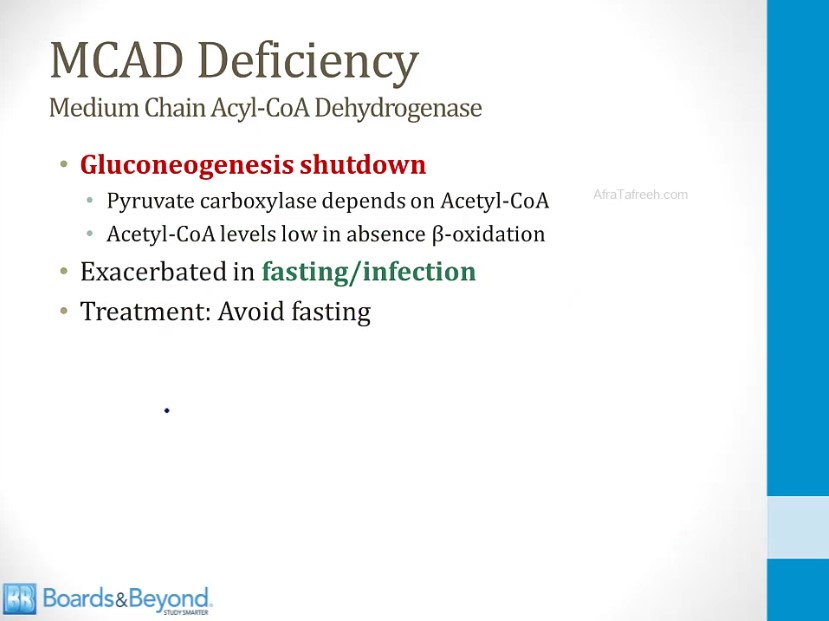 [Speaker Notes: Dicarboxylic acids: 
As a result of the medium chain fatty acids accumulation, there must be an alternative pathway to decrease the level of these fatty acids, so they enter Omega oxidation forming the dicarboxylic acids that enter the urine and detected.]
Medium-chain acyl-CoA dehydrogenase deficiency
Diagnosis?
Part of newborn screening
Laboratory findings:
Hypoglycemia
↓ Ketones in blood and urine
Hyperammonemia, hyperuricemia
Metabolic acidosis
↑ AST and ALT
Prolonged PT and aPTT
↑ Dicarboxylic acids in the urine.
High acylcarnitine but secondary low carnitine.
Genetic testing for the common A985G mutation
Treatment
IV administration of 10% dextrose during acute decompensation
Avoid fasting states
Diet high in carbohydrates and low in fat
Complications
Encephalopathy
Fatty liver disease and impaired hepatic function
Sudden death
Primary carnitine deficiency
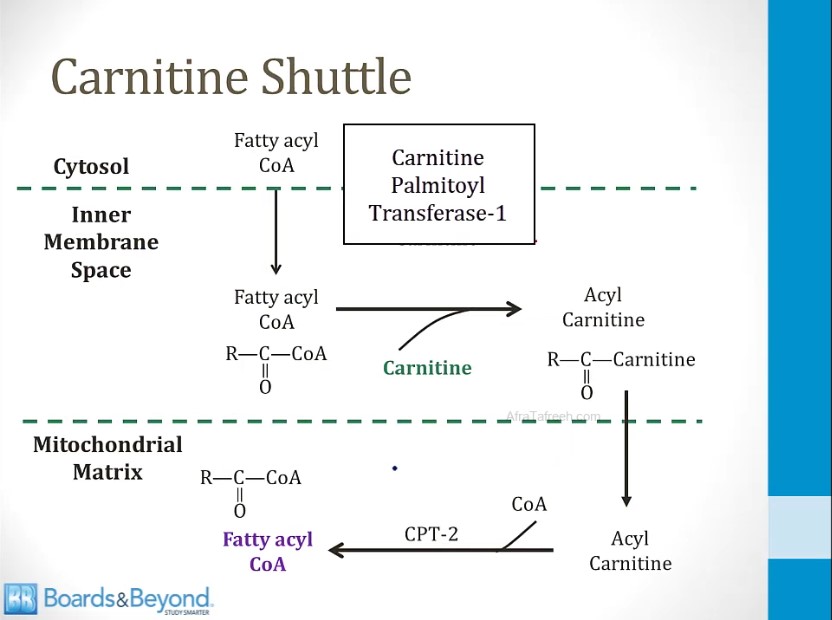 Main Functions of Carnitine:

Helps transport long-chain fatty acids into the mitochondria.
Improves the motility and viability of Sperms 
They scavenge superoxide anions and hydrogen peroxide radicals, thereby preventing lipid peroxidation.
Sources of Carnitine:
Red meat and dairy products.
Produced endogenously from lysine and methionine mostly by the liver and kidneys.
Primary carnitine deficiency
Inheritance: autosomal recessive
Pathophysiology
Defective carnitine transporter
↓ Energy production from fatty acids (↓ gluconeogenesis) and overuse of glucose → hypoketotic hypoglycemia
Accumulation of fat (long-chain fatty acids) in the cytosol of the liver and cardiac and skeletal muscle cells → toxicity.
Clinical features:
Onset: early childhood
S & S of hypoglycemia
Weakness, lethargy
Liver dysfunction
Dilated cardiomyopathy, congestive heart failure
Hypotonia
Encephalopathy
Rhabdomyolysis (can cause renal failure).
Primary carnitine deficiency
Diagnosis?
Part of newborn screening
↓ Glucose and ↓ ketones in serum (hypoketotic hypoglycemia), hyperammonemia, ↑ ALT, ↑ AST
Very low plasma carnitine and Low acylcarnitine.
Treatment?
Avoid fasting states 
Oral L-carnitine supplementation
Acute hypoketotic hypoglycemic encephalopathy? administer IV carnitine and 10% dextrose in water.
[Speaker Notes: MCAD deficiency: High Dicarboxylic Acids
Primary Carnitine Deficiency: Low Carnitine and Acylcarnitine]
Hypoketotic 
Hypoglycemic
MCAD Deficiency:
High Acylcarnitine Levels
Dicarboxylic acids
Carnitine Deficiency:
Low Acylcarnitine Levels
Low Carnitine
Mitochondrial Disorders:
By: Nader Al-Horani
Mitochondrial Disorders:
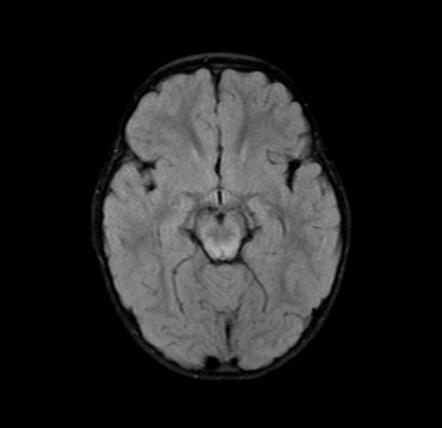 Emerging spectrum of diseases with life-time variation of presentation. 
Infantile/Neonatal , may present with :

encephalopathic picture 
 regressed milestones 
 cerebral cortical atrophy.
[Speaker Notes: • Most mitochondrial disorders are due to mutations in nuclear genes. • Mitochondrial DNA mutations are maternally inherited. • Mitochondrial disorders can produce myopathy, cardiomyopathy, central nervous system dysfunction, or hepatopathy, with or, occasionally, without lactic acidosis.


Defects in the mitochondrial respiratory chain may produce lactic acidosis
Interference with mitochondrial oxidative metabolism may result in the accumulation of pyruvate. Because lactate dehydrogenase is ubiquitous, and because the equilibrium catalyzed by this enzyme greatly favors lactate over pyruvate, the accumulation of pyruvate results in lactic acidosis]
lab findings  :
lactic Acidosis
Normal to low serum pyruvate, in comparison to Lactate
Normal organic acids.

*** Important to check CSF values of the above***
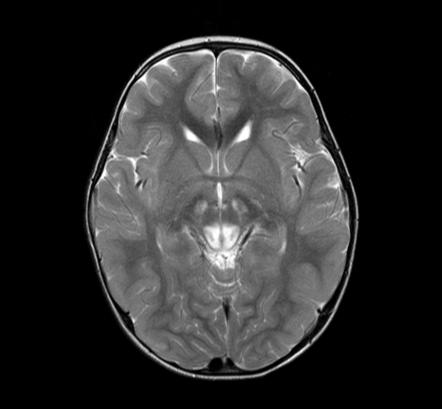 Leigh’s Disease :
( Subacute necrosing encephalopathy)
Due to defects in the mitochondrial electron transport chain
mostly present with developmental regression .
 symptoms include psychomotor regression , seizures , ataxia , dystonia , nystagmus .
 Diagnosis is usually confirmed by radiological evidence of symmetrical lesions in the basal ganglia, brain stem, and subthalamic nuclei. 
**Other Mitochondrial disorders for completion sake**
MELAS, MERRF, Leber’s HON
Leukodystrophies:
Krabbe disease:
Type 1-  “Infantile”= irritability, hypertonia, hyperesthesia, and psychomotor arrest, followed by rapid deterioration, optic atrophy, and early death 
Type 2- Late infantile
Type 3- Juvenile
Type 4- Adult
A demyelination disorder due to CNS white matter accumulation of galactosylceramide. 
Diagnosis: supported by cortical atrophy on CT/MRI, High CSF protein and definite evidence of deficient GALC (galactocerebrosidase ) assay in WBCs or skin fibroblasts.
Peroxisomal Disorders
Peroxisomes are subcellular organelles involved in metabolism and biosynthesis of bile acids, membrane phospholipids, and some β-oxidation of long-chain fatty acids.

Disorders of very-long-chain fatty acids (VLCFAs) fall within the broader group  of peroxisomal diseases. 

The peroxisomal diseases are genetically determined 
disorders  caused either by : the failure to form or maintain the peroxisome or by a defect in the function of a single protein that is normally located in this organelle.
Zellweger syndrome ( cerebrohepatorenal syndrome )
128
Autosomal Recessive disease
Peroxisomes are virtually absent, which means there will be no oxidation of VLCFAs 
Progressive degeneration of Brain/Liver/Kidney, with death around 6 months after onset.
Typically and easily recognized dysmorphic facies.
Features present in affected infants : 
- high foreheads , flat orbital ridges , widely open fontanelles , hepatomegaly and hypotonia 
May include other symptoms such as failure to thrive , seizures and nystagmus
130
Diagnostic testing includes :
 1.measurement of VLCFAs in plasma and pipecolic acid in urine. 
2.Specific molecular testing(PEX genes)
ADRENOLEUKODYSTROPHY (X-LINKED):
Adrenoleukodystrophy (ALD) is a rare genetic condition that is caused by a defect in a peroxisomal membrane protein which  causes the buildup of very long chain fatty acids (VLCFAs) in the brain. 
When VLCFAs accumulate, it causes inflammatory demyelination affecting brain and peripheral nerves function .
It’s a progressive dysfunction of the adrenal cortex and central and peripheral nervous system white matter.
It’s X-linked, mutation in the (ABCD1) gene.
 Male > female
Clinical Manifestations:
There are three main phenotypes seen in males with pathogenic variants in this gene
 1. childhood cerebral form (children 4-8 years)2. Adrenomyeloneuropathy {AMN}(Men in early 20s) 3. Addison's disease (Impaired adrenal gland function)
female carriers will develop a milder form of the AMN phenotype.

In all forms, development is usually normal in the first 3-4 years of life.
Childhood cerebral form of ALD:
Symptoms are first noted most commonly between the ages of 4 and 8 yr. ( Rare in younger than 3 years and older than 15)
Initially: Learning disabilities and Behavioral problems The most common initial manifestations are hyperactivity, which is often mistaken for an attention deficit disorder, and worsening school performance in a child who had previously been a good student. 
Progresses rapidly with increasing spasticity
Late stage: Severe neurological deficits (Blindness, quadriplegia,, cerebral ataxia, seizures)
Adrenal insufficiency – Hyperpigmentation 
Rapid progression – disability in 6 months – 2 years
[Speaker Notes: Auditory discrimination is often impaired, although tone perception is preserved. 
Spatial orientation is often impaired.
 Other initial symptoms are disturbances of vision, ataxia, poor handwriting, seizures, and strabismus.]
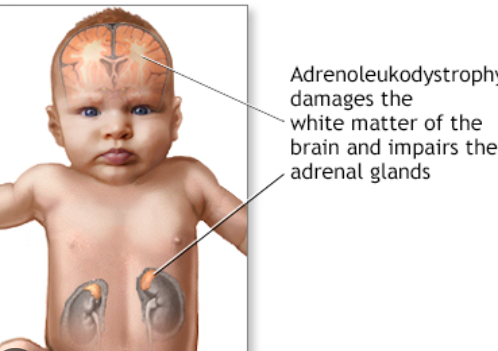 General notes on childhood ALD:
Seizures occur in nearly all patients and may represent the first manifestation of the disease.
Impaired cortisol response to ACTH stimulation is present in 85% of patients.
In most patients with this phenotype adrenal dysfunction is recognized only after the condition is diagnosed because of the cerebral symptoms.
[Speaker Notes: It leads to a long-term coma (vegetative state) about 2 years after nervous system symptoms develop. The child can live in this condition for as long as 10 years until death occurs. The other forms of this disease are milder.]
Cont.
Adolescent ALD indicates patients who experience neurologic symptoms between the ages of 10 and 21 yr. 
The manifestations resemble those of childhood cerebral ALD except that progression is slower.
Approximately 10% of patients present acutely with status epilepticus, adrenal crisis, acute encephalopathy, or coma
Adrenomyeloneuropathy first manifests in late adolescence or adulthood as a progressive paraparesis caused by long tract degeneration in the spinal cord.
Investigation and diagnosis:
The most specific and important laboratory finding is the demonstration of abnormally high levels of VLCFA in plasma, red blood cells, or cultured skin fibroblasts. 
Chromosomal testing and Mutation analysis is the most reliable method for the identification of carriers.
Brain MRI (determine white matter damage) 
ACTH stimulation test; most sensitive indicator of adrenal dysfunction (elevated plasma ACTH and impaired cortisol response to ACTH challenge)
Treatment :
Corticosteroid replacement therapy can be lifesavings in individuals with AMN and Addison's presentations 
Supportive Therapy
Hematopoietic stem cell  transplantation (HSCT) should be considered for boys in the early stages of the cerebral form who have evidence of brain involvement on MRI.
Lysosomal Storage disorders
Lysosomes are subcellular organelles that contain degradative enzymes for complex glycosaminoglycans, also called mucopolysaccharides. 

Genetic disorders result from abnormal formation of the lysosome itself or from deficiency in specific hydrolytic enzymes (depending on enzyme activity; if full loss or partial loss).  

Many of the well known lipid storage diseases do not typically present in early infancy.
Storage in solid organs may cause hepatosplenomegaly. Storage in tissues of the upper or lower airways may results in respiratory compromise. 

MSS is heavily effected. 

They usually present with developmental delay, corneal clouding and limitation of joint mobility.
How to screen and diagnose?


    1: Glycosaminoglycans in urine
    2: Enzyme activity
    3: Specific genetic testing
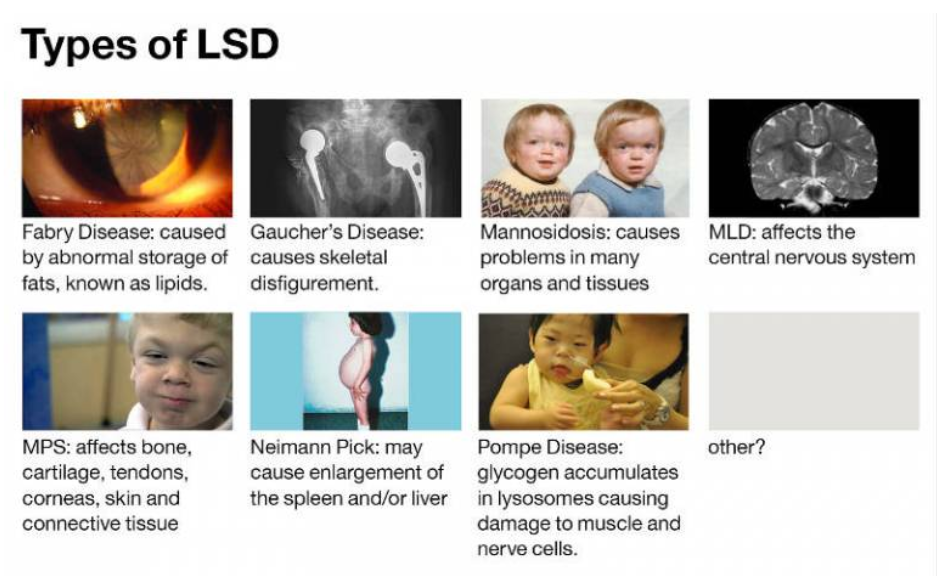 142
Sphingolipidoses (Lysosomal Storage Disorders)
GAUCHER DISEASE:

 Autosomal recessive pattern 
 In Gaucher disease the prototype for these disorders, the enzyme glucocerebrosidase functions abnormally, allowing accumulation of glucocerebroside from cell membranes in Gaucher cells throughout the body. 
Usually manifesting as bone pain and pathologic fractures.
Seen in Hematology in BMT. 
The most prevalent genetic defect among Ashkenazi Jews.
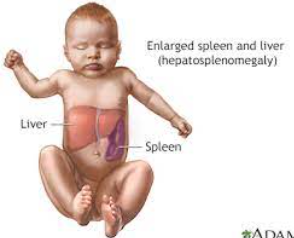 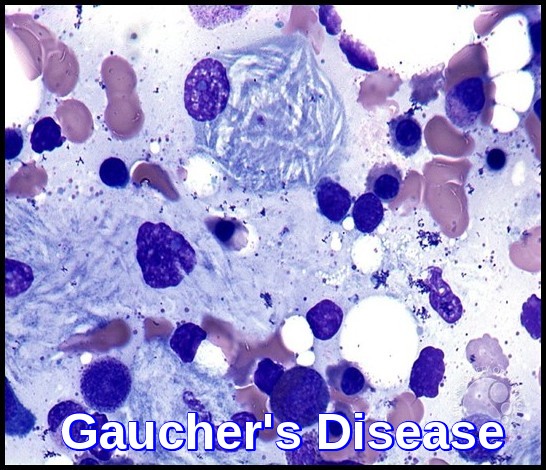 Gaucher cell: lipid-rich macrophages with an enlarged cytoplasm with inclusions that resemble crumpled tissue paper on microscopy.
Clinical manifestations
Hepatosplenomegaly
Bone: bone crises, osteoporosis, avascular necrosis of the femur
Blood: anemia, thrombocytopenia, pancytopenia
Pulmonary manifestations
Growth delay
Neurologic signs: opisthotonos, spasticity, trismus, eye movement abnormalities and bulbar signs including difficulty swallowing.
Treatment:
enzyme replacement therapy.  

Bone marrow transplant during infancy may be a treatment option.

Pain management.
Niemann-Pick disease
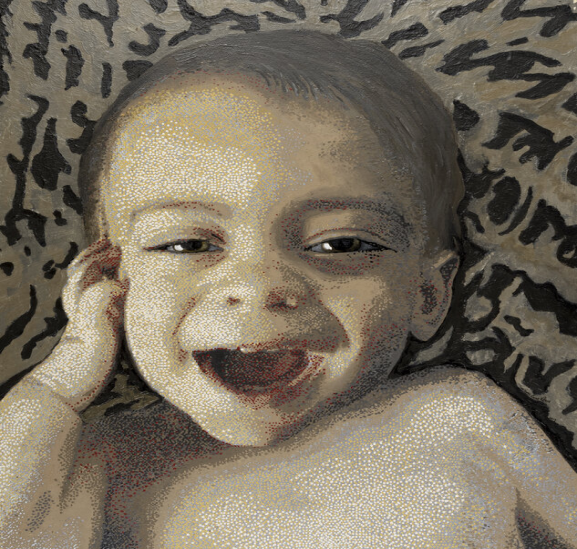 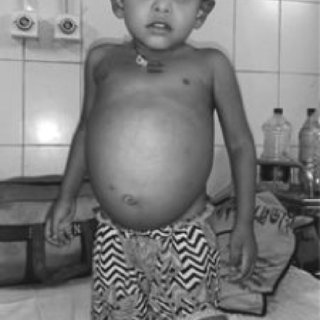 Clinical features : 
Progressive neurodegeneration
Macula showing a “cherry-red” spot
Hepatosplenomegaly 

Diagnostics: 

lipid-laden macrophages (foam cells) in the bone marrow, spleen, and liver
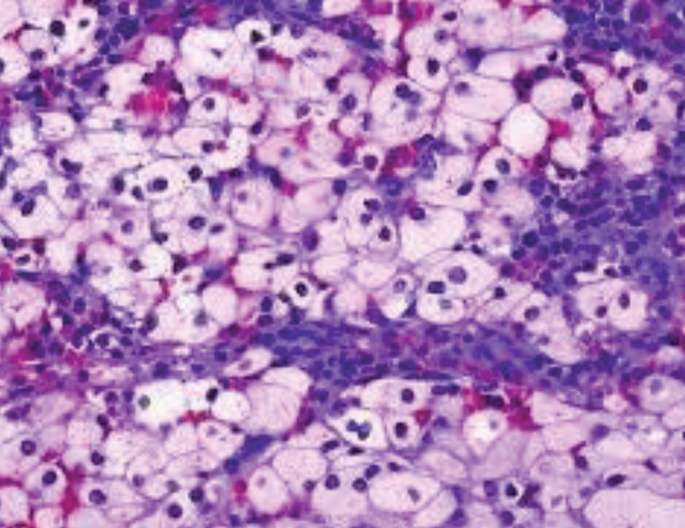 Tay-Sachs disease
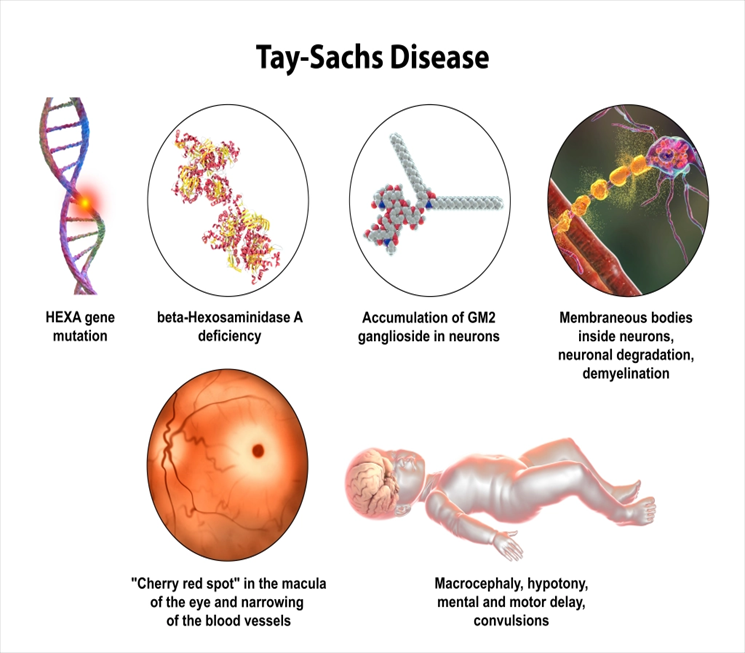 Clinical features
Developmental delay
Macula showing a “cherry-red” spot
Hypotonia, seizures, hyperreflexia
Note: no hepatomegaly (unlike in Niemann-Pick disease)
Diagnostics: lysosomes with onion-skin appearance
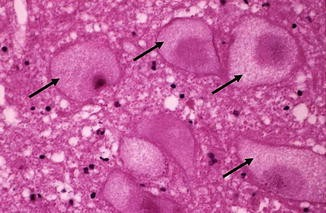 Fabry disease (X linked disease ){ sphingolipidosis }
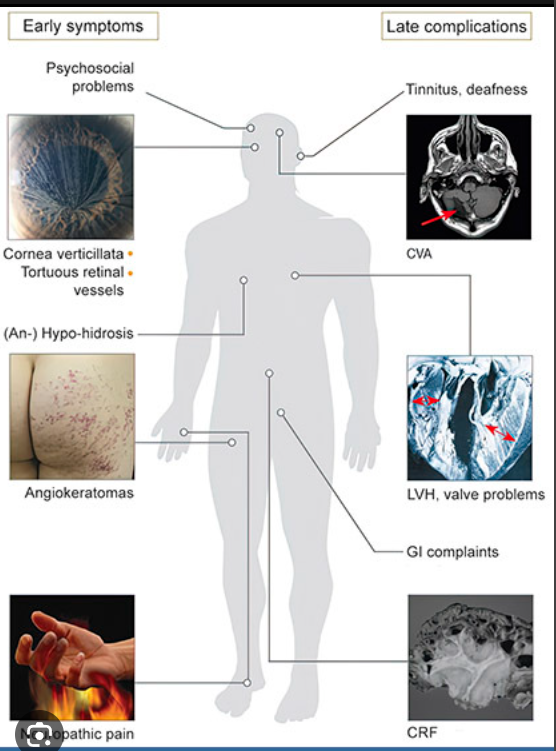 Severity increase with age 
Treatment :Enzyme replacement therapy and supportive therapy
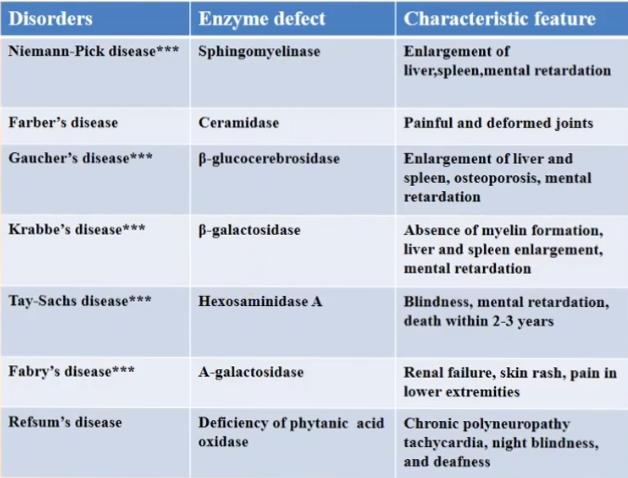 Mucopolysaccharidoses  (Lysosomal storage diseases)
Mucopolysaccharidoses are hereditary, progressive diseases caused by mutations of genes coding for lysosomal enzymes needed to degrade glycosaminoglycans (acid mucopolysaccharides).

Most common types:
   Type I (Hurler syndrome)
   Type II (Hunter syndrome)
   Type III (Sanfilippo syndrome).
152
(1) Hurler syndrome
Autosomal recessive 
They usually present with coarse features.
Children with the severe form of Hurler syndrome appear normal during the first 6 months of life, then develop the characteristic skeletal and neurologic features.
Early signs?
Inguinal hernia and failed neonatal hearing tests.
153
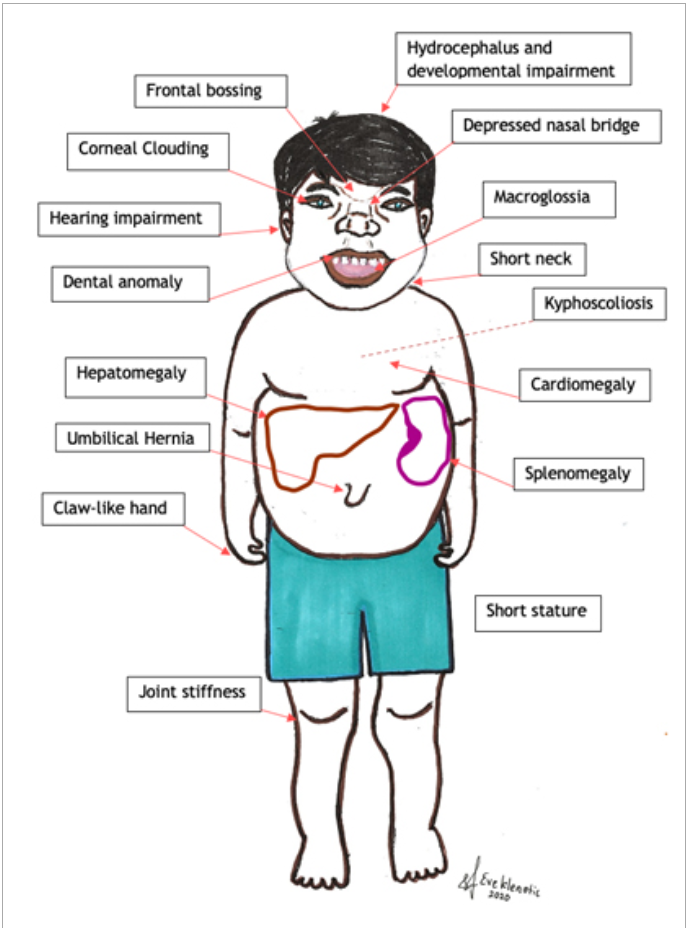 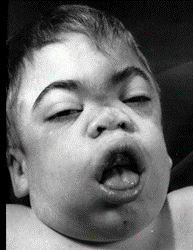 Dysostosis multiplex
155
Diagnostics : 


Increased urinary levels of glycosaminoglycans.
Enzyme activity (definitive test): Enzyme assay to confirm specific enzyme deficiency{Deficiency of α-L-iduronidase}.
Specific genetic testing.
Treatment :

Symptomatic and palliative treatment
Enzyme replacement therapy
Bone marrow transplantation
Hunter syndrome
X – linked recessive pattern. 
 accumulation of glycosaminoglycans
Lack of corneal clouding
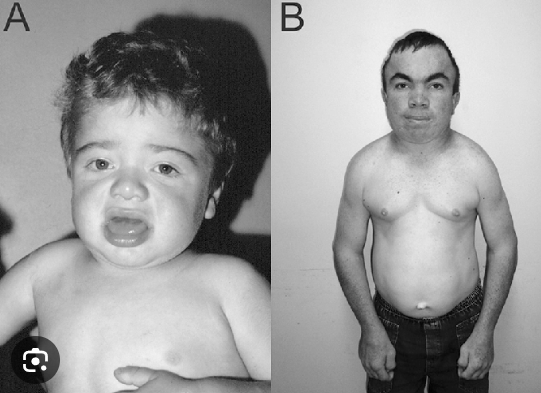 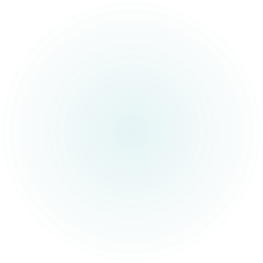 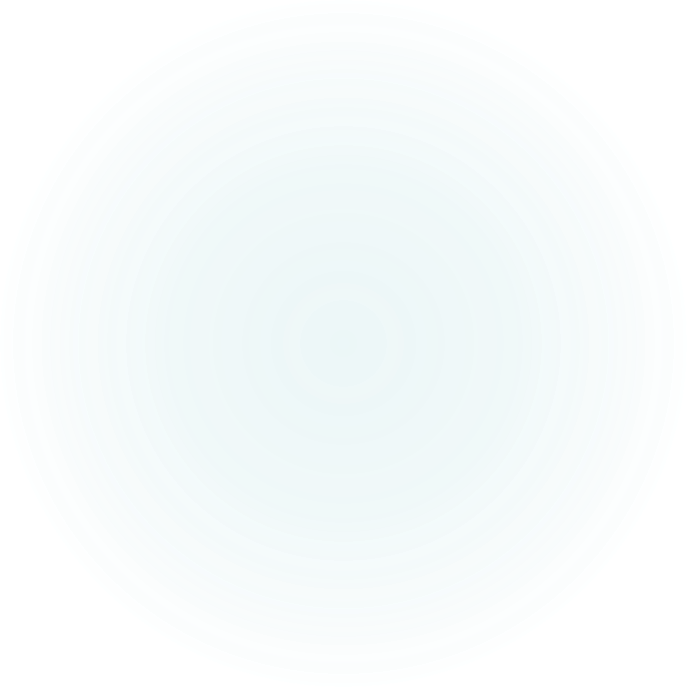 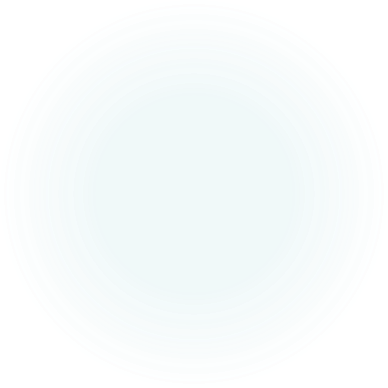 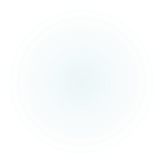 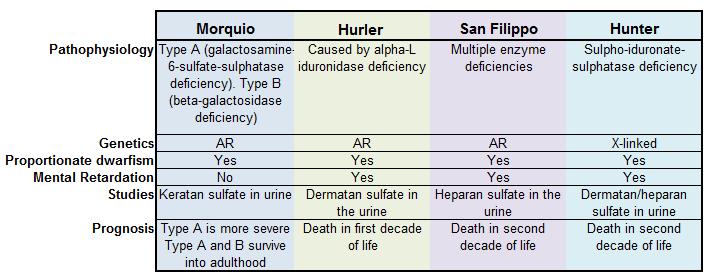 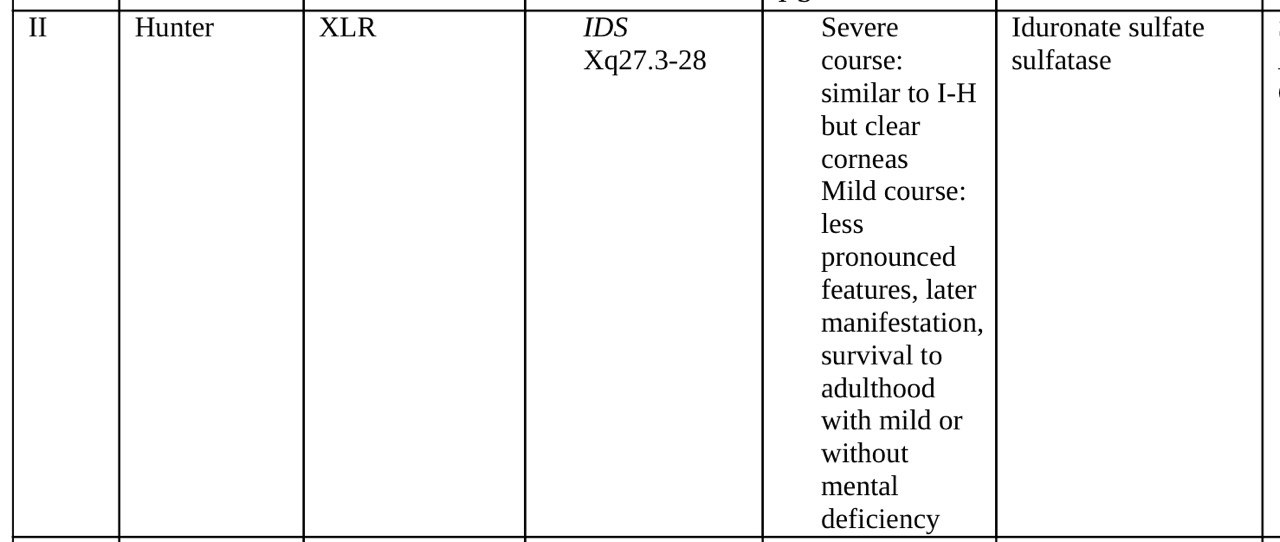